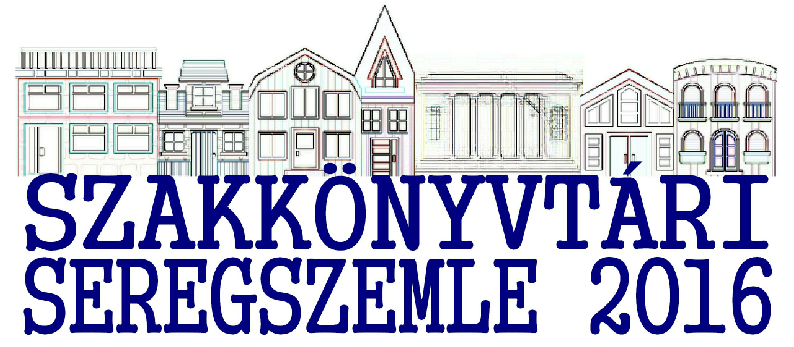 „Miképp adjunk jogot a jognak / Hogy joga legyen jognak lennie.”		(Körkép a jogi szakkönyvtárakról)	Somlyó György
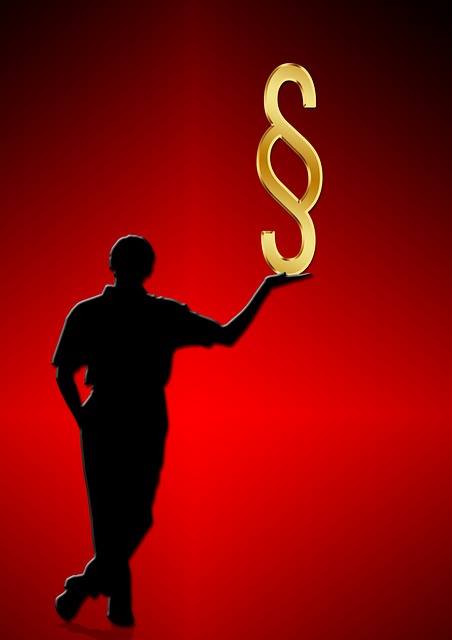 [Speaker Notes: Hát azt mondja a jogMajd akkor lesz jogodHa te magad kizsarolodS ha nincs rá hajlamod  b  Ütheted bottal a jogodNyomát vagy magát a jogotA fő az ütés meg a botIdőtlen idők küzdelmeMiképp adjunk jogot a jognakHogy joga legyen jognak lennie.
Somlyó György]
Mindennek az az alma volt az oka!?
[Speaker Notes: PIERIS: ÁDÁM ÉS ÉVA A PARADICSOMBAN]
Változó Társadalom - Változó könyvtárak A KÖNYVTÁRAK PARADIGMAVÁLTÁSA: SZEMLÉLET ÉS  TECHNOLÓGIAI VÁLTÁS
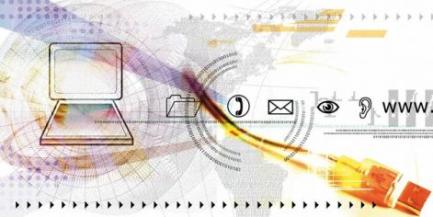 A könyvtár már nem pusztán könyvek együttese, hanem az emberi tudás sajátos reprezentációja, amely máraegy elektronikusan összekapcsolt könyvtárak rendszerében őrzött virtuális tudásanyaggá vált. Ennek célja: az emberiség – legtágabb értelemben vett – kulturális örökségének a megőrzése.
Jogi szakkönyvtárak
A könyvtártípusok közül a szakkönyvtárak helyzete az legnehezebb, és ezek között  első helyen szerepelnek a jogi szakkönyvtárak.

2. A  jogi szakkönyvtárak kitüntetett helyzetének okai: 
a tudományterület fontossága
a szaktájékoztatás  speciális volta
a szakmai célközönség
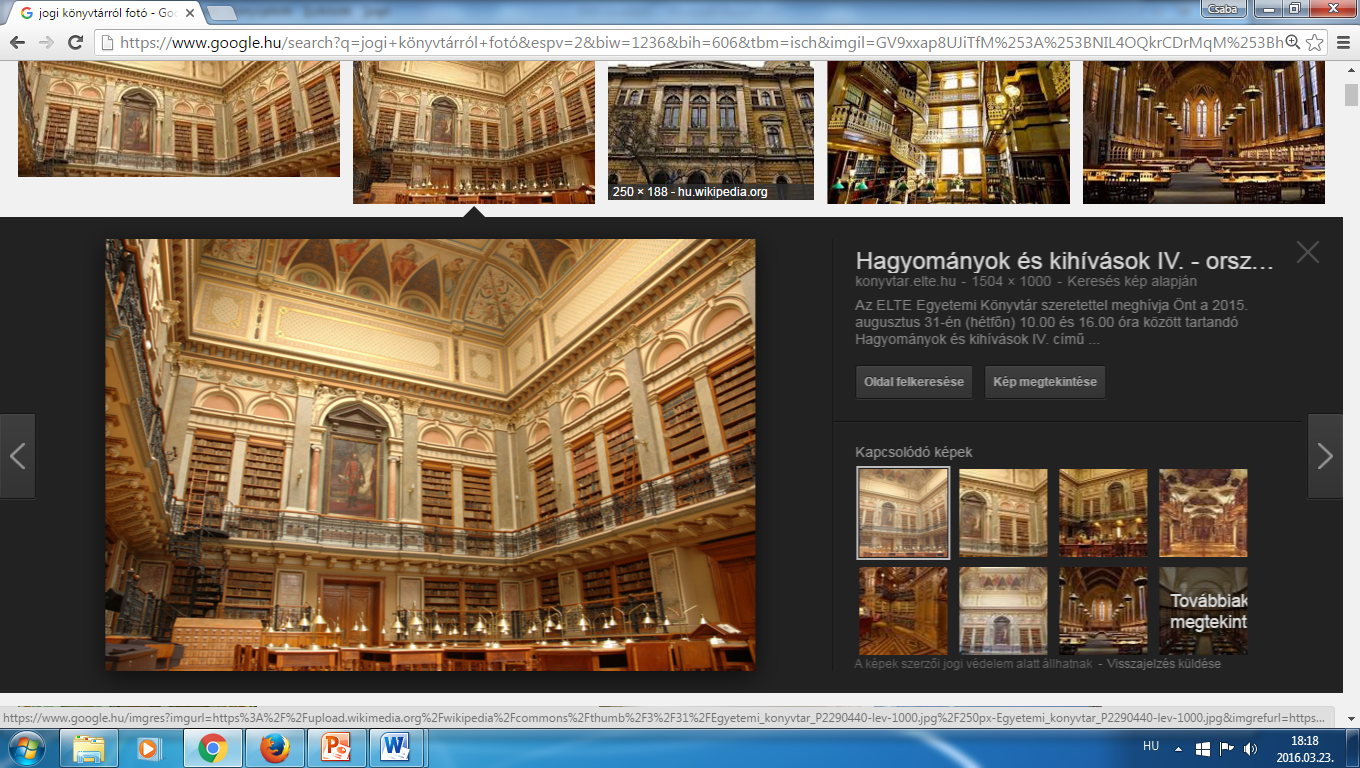 A JOG FOGALMA„Azért vagyunk mindnyájan a törvény szolgái, hogy szabadok lehessünk.” Cicero
A jogtudomány  az egyik legrégibb és legtekintélyesebb, tradíciókban gazdag, sokoldalú tudományág.
A „JOG” szó köznapi jelentései: jogszabály, 						     jogosultság,     				                          szabadság.
A jog jelenti azt a szabályt, parancsot, magatartási normát, amelyet a társadalomban kialakult legerősebb hatalom, az állam alkot, alkotni enged vagy elismer, és melynek végrehajtását végső fokon fizikai kényszerrel is biztosíthatja.
Jogalkotás - Jogszabályok
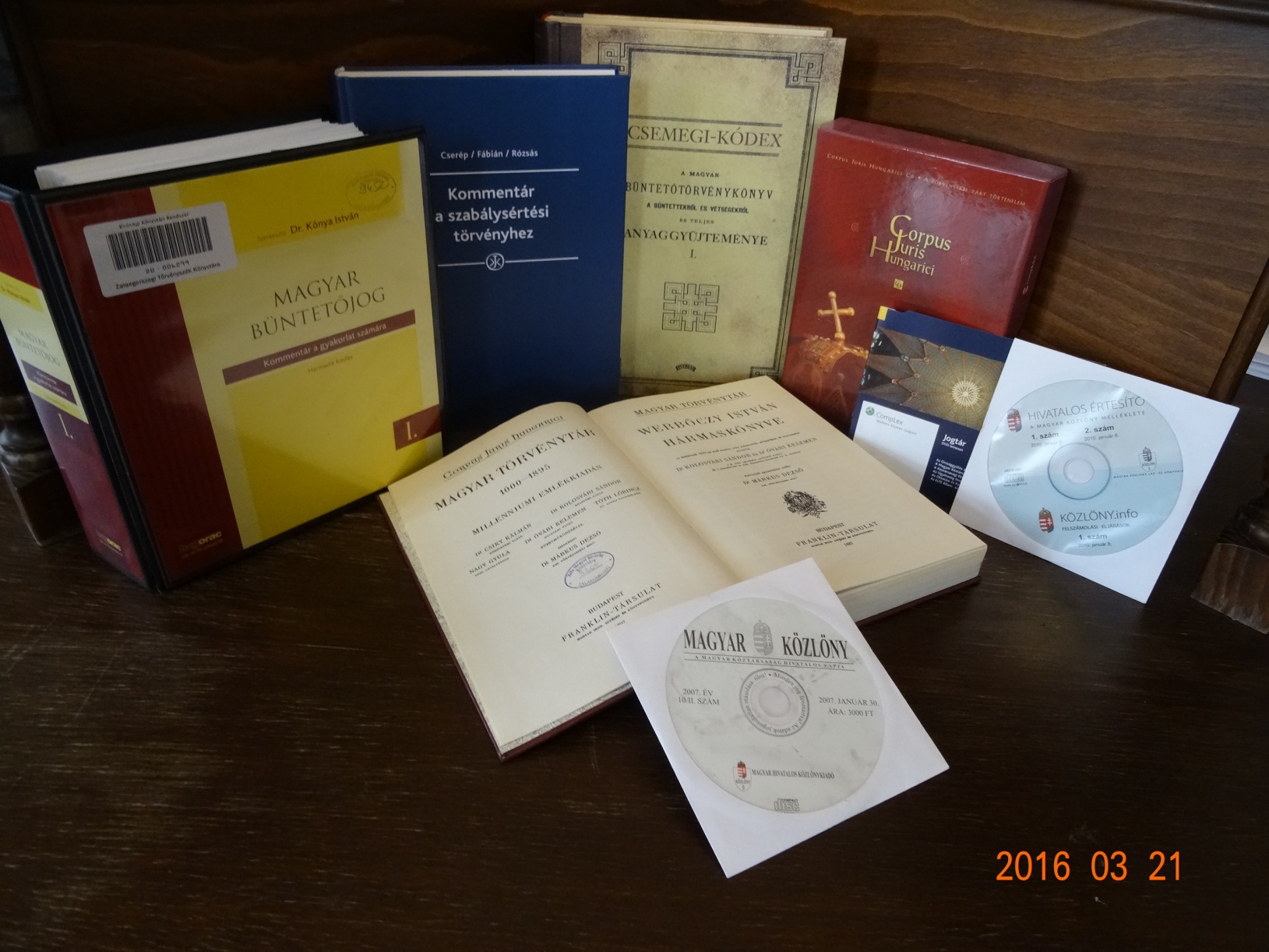 Jogalkalmazás - határozatok
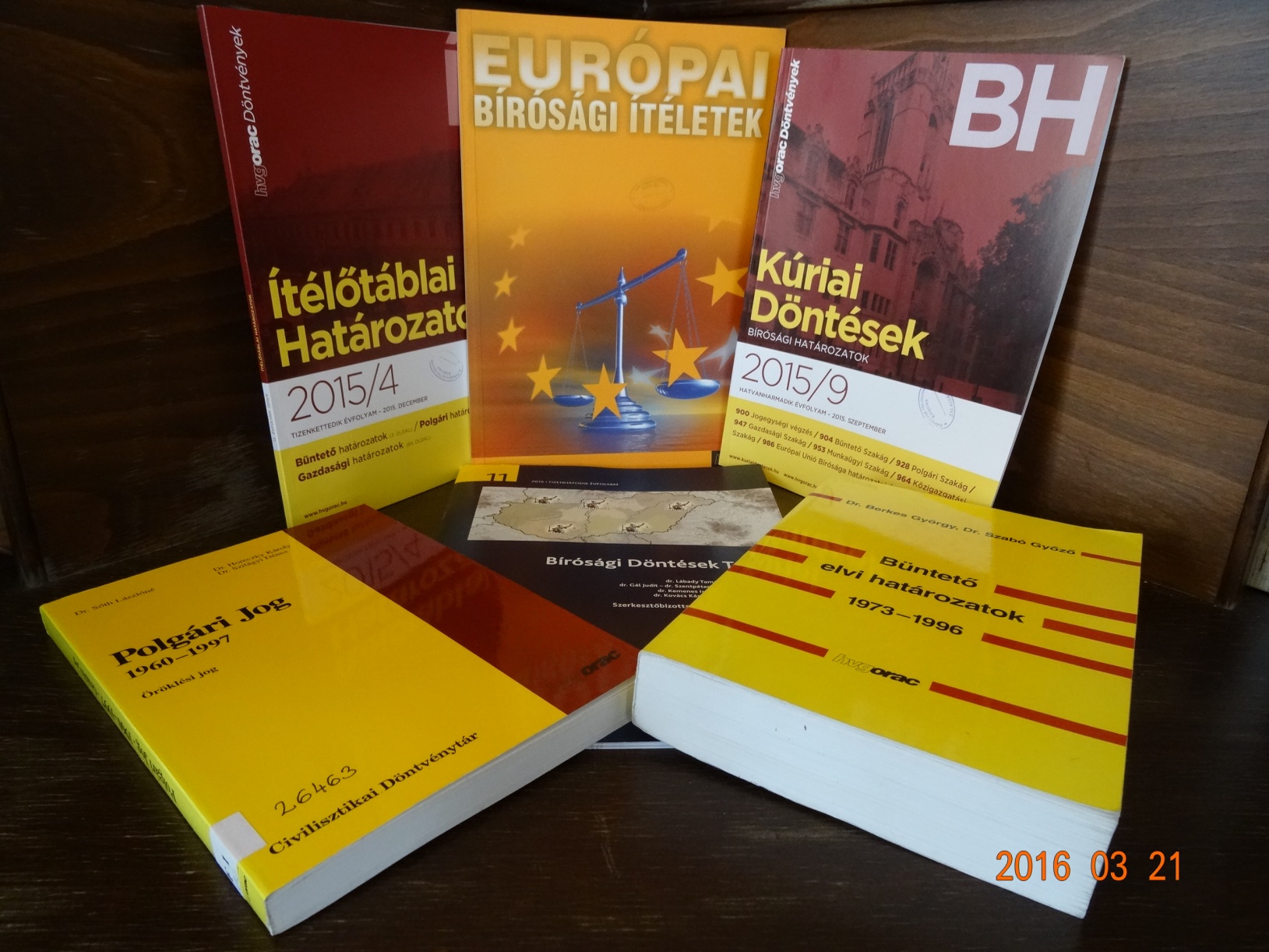 Szakirodalmi források
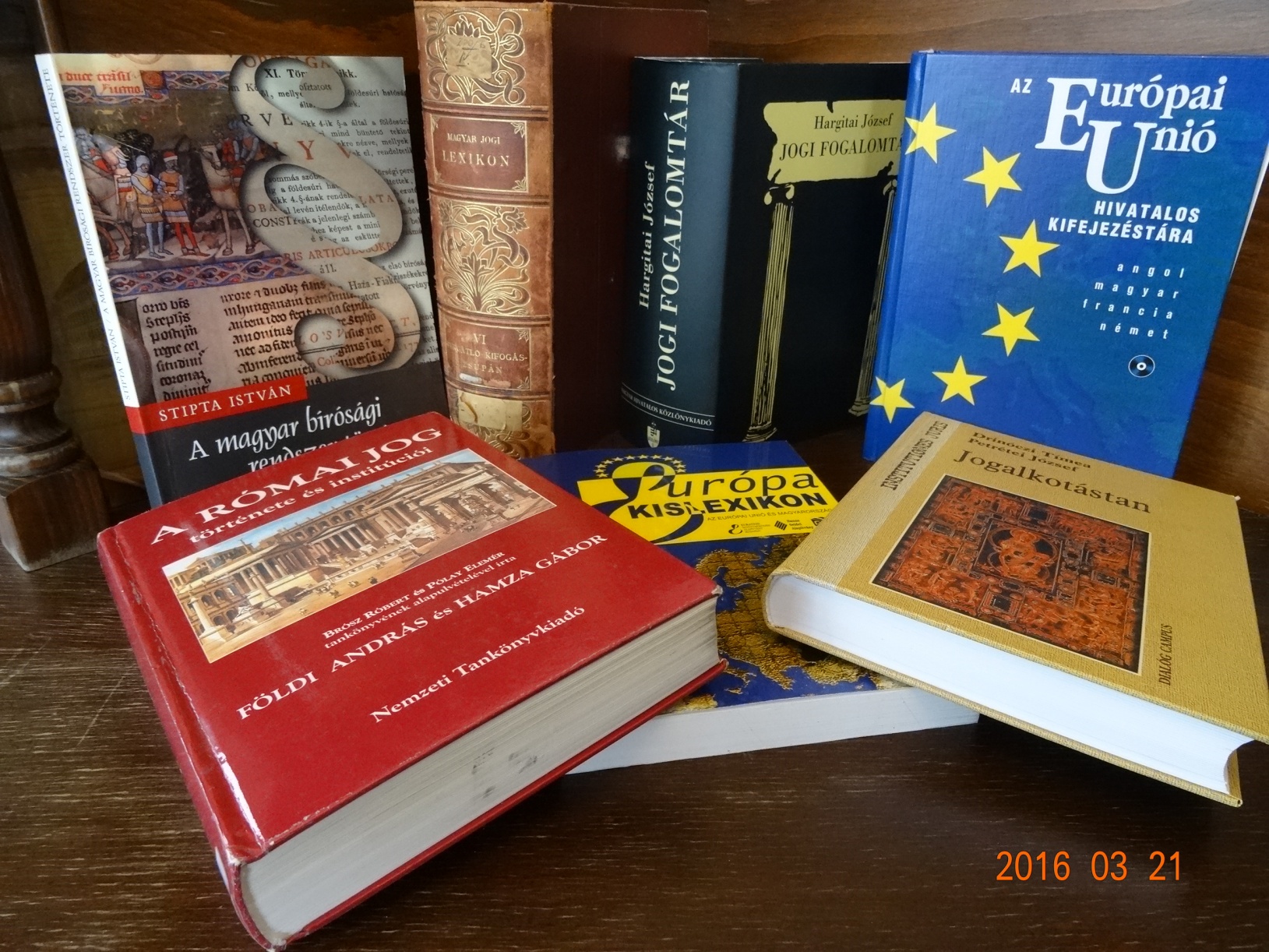 Elektronikus Jogi adatbázisok
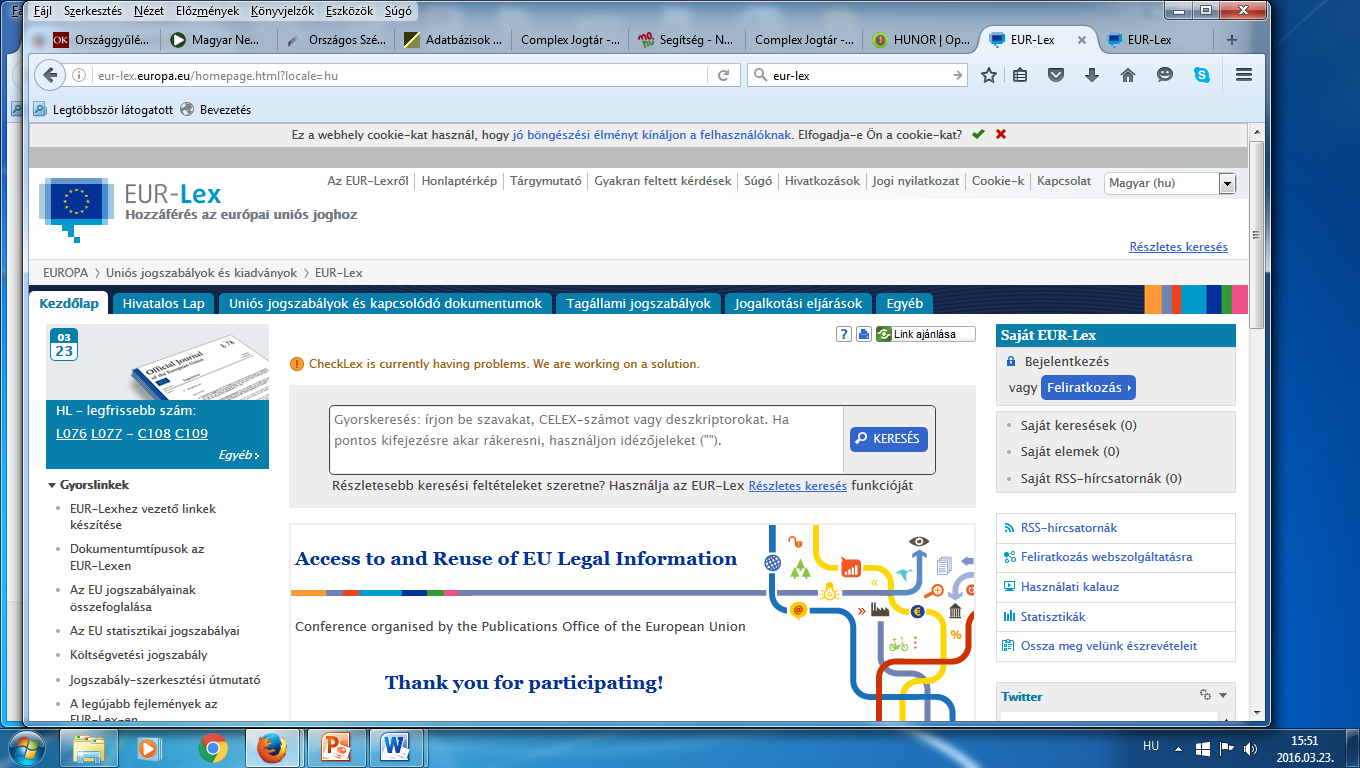 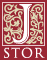 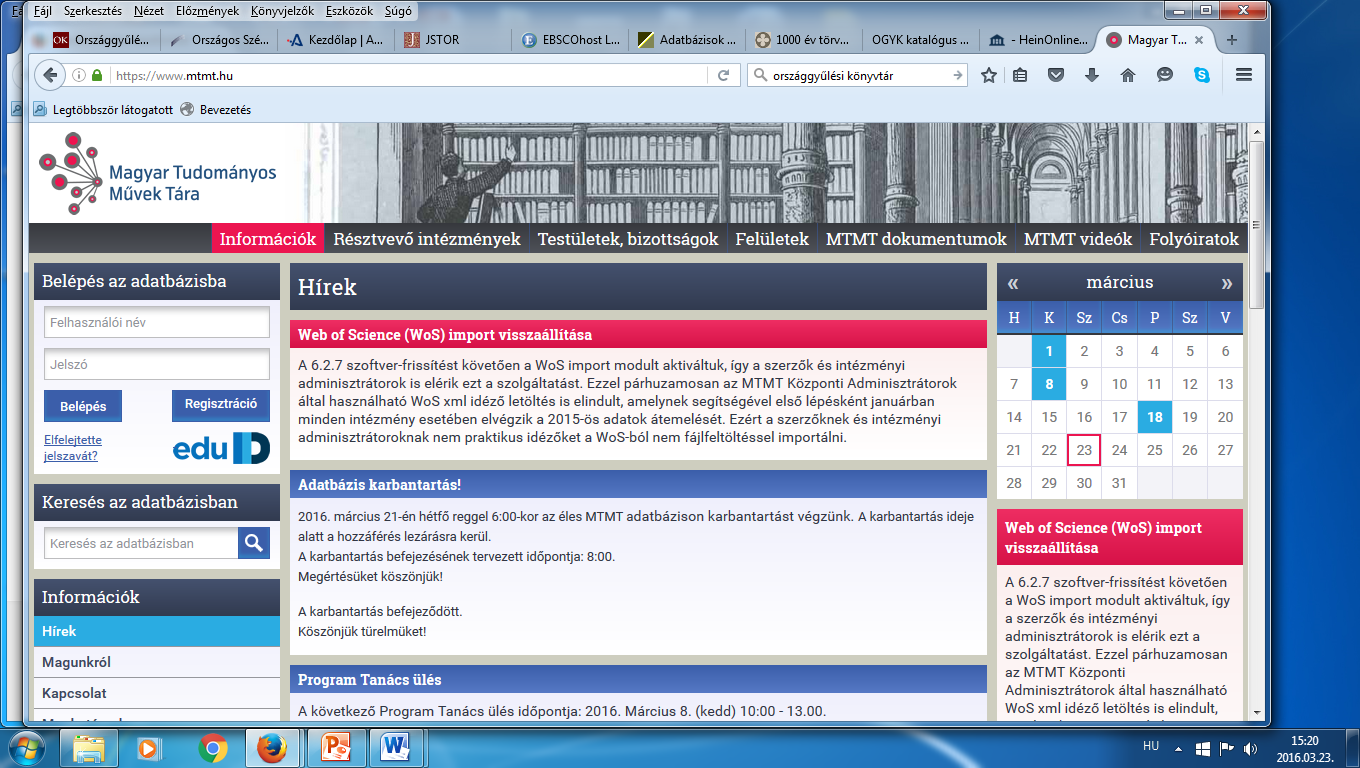 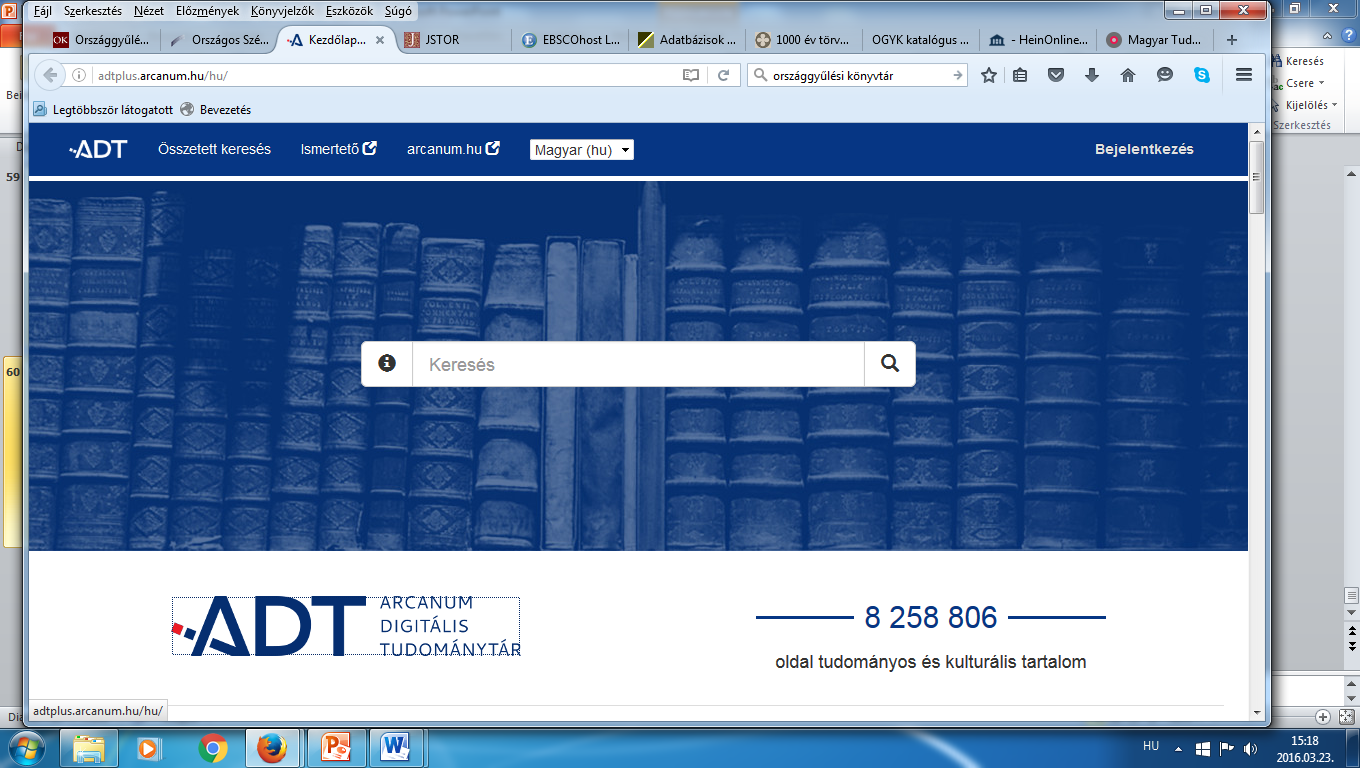 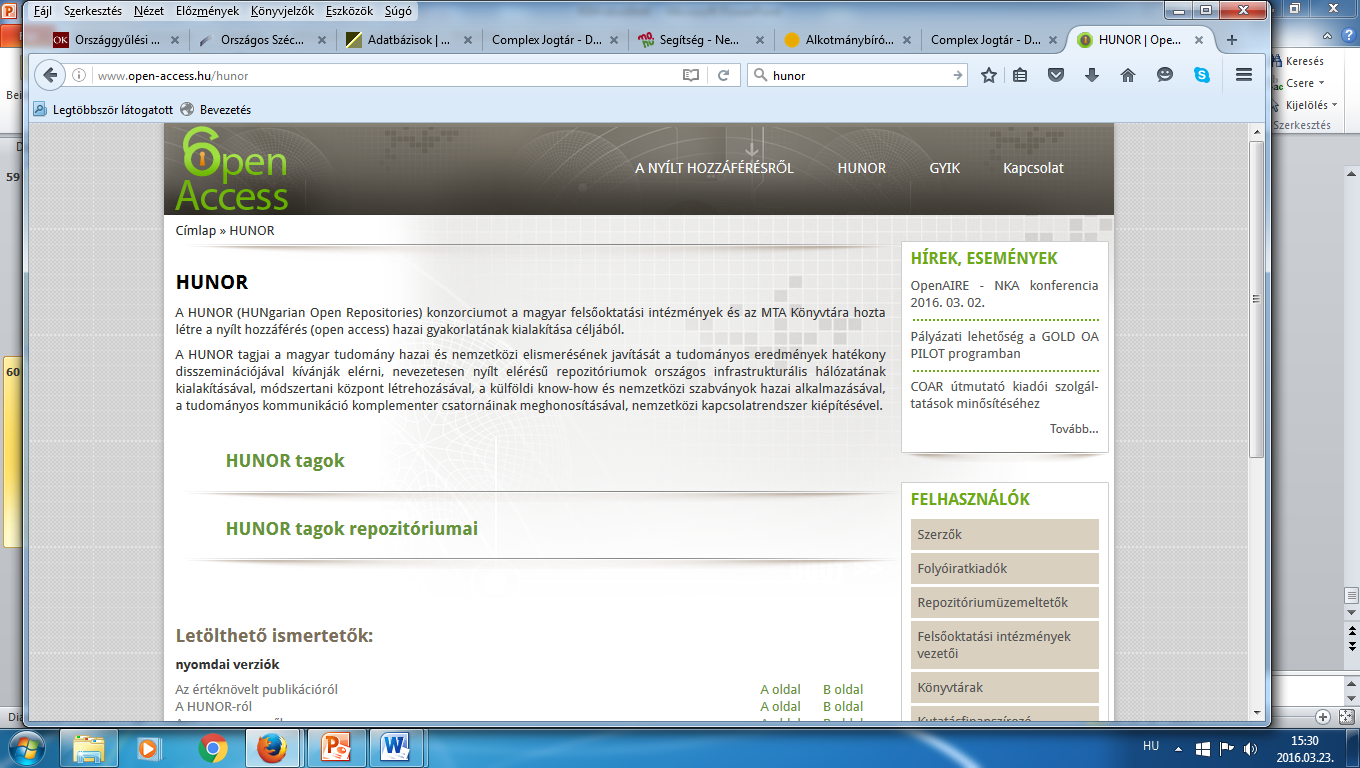 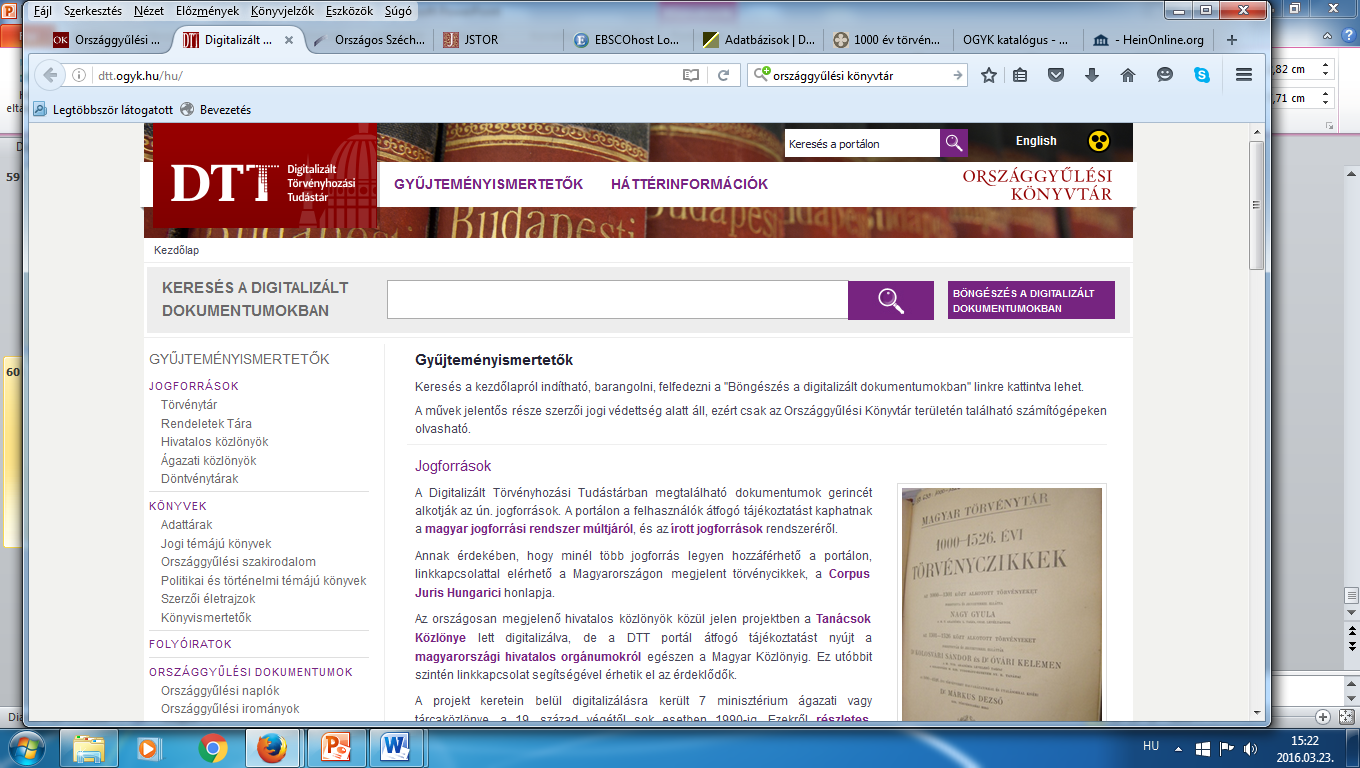 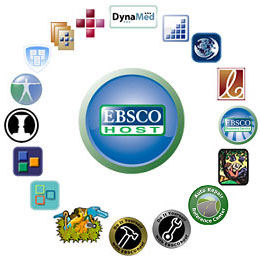 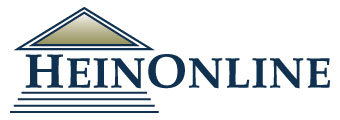 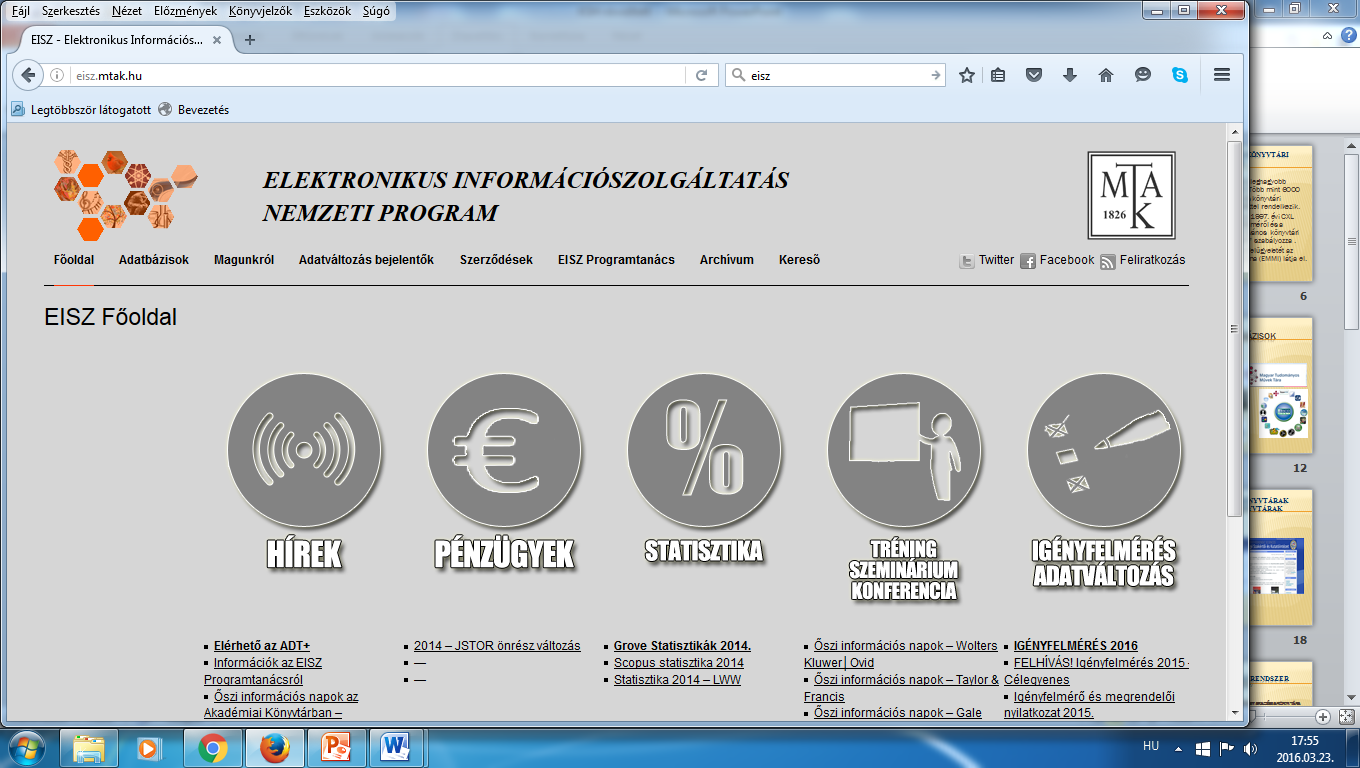 A JOGI INFORMÁCIÓK CÉLKÖZÖNSÉGE:JOGALKOTÓK ÉS JOGALKALMAZÓK
A jogtudomány művelői
A jogi oktatás résztvevői: hallgatók, oktatók,jogtudósok
A jogászi hivatásrend szereplői:
Bírák- titkárok- fogalmazók- igazságügyi alkalmazottak
Ügyvédek-ügyvédjelöltek
Ügyészek-ügyészjelöltek
Jogtanácsosok
Közjegyzők
Képviselők
Önkormányzati dolgozók
Rendőrségi dolgozók
Állampolgárok
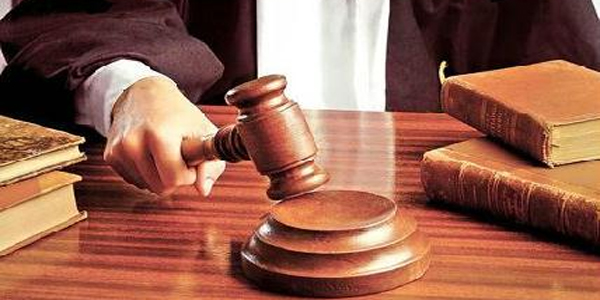 JOGI KÖNYVTÁROSOK KOMPETENCIÁI
A  jogi információnyújtás legfontosabb segítői, kiszolgálói.
Elvárt kompetenciák: 
MIT? Tudás és HOGYAN? tudás
Könyvtárosi, jogi, idegennyelv-tudás, informatikai ismeretek 
Érdekérvényesítő képesség
Együttműködési képesség
Hatékony kommunikáció
Kreativitás és innovációs képesség
Vezetői képességek
[Speaker Notes: (Készül a Library Journal 2016. március 1-jei számában megjelent, Top Skills for Tomorrow’s Librarians c. cikk alapján.)
Koreny ÁgnesHogyan lehetsz a holnap (szuper) könyvtárosa?
https://libraryreference.wordpress.com/…/professional-comp…/]
Jogi szakkönyvtárak  típusai a mai magyar könyvtári rendszerben
1.Országos szakkönyvtárak
               1.1 Országgyűlési Könyvtár 
               1.2 MTA Társadalomtudományi Kutatóközpont Könyvtára 
2. Tudományos szakkönyvtárak /kutatóintézeti könyvtárak
	2.1 Szellemi Tulajdon Nemzeti Hivatala Frecskay János Szakkönyvtára
	2.2Bűnügyi Szakértői és Kutatóintézet Szakkönyvtára
3. Minisztériumi könyvtárak (4)
4. Jogi egyetemek könyvtárai (12)
5. Egyéb könyvtárak / Igazságügyi könyvtárak 
                 5.1 Alkotmánybíróság Könyvtára 
	  5.2 Legfőbb Ügyészség Könyvtára 
                 5.3 Budapesti Ügyvédi Kamara Könyvtára
                 5.4 Országos Kriminológiai Intézet Könyvtára 
                 5.5 Alapvető Jogok Biztosának Hivatala Könyvtára  
	  5.6 Magyar Országos Közjegyzői Kamara Könyvtára
	  5.6 Bírósági könyvtárak (27)
1.Országos szakkönyvtárak
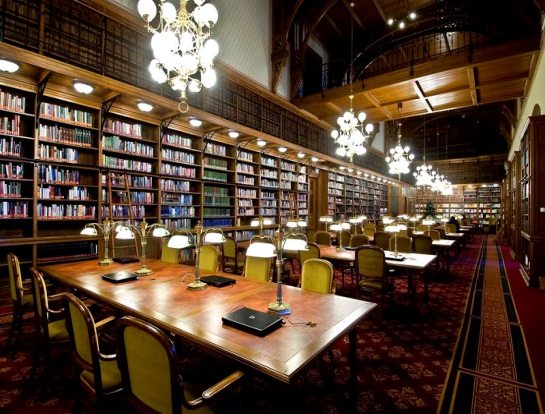 1.1 Országgyűlési Könyvtár : 
www.ogyk.hu
https://www.youtube.com/watch?v=LdG2q8IFjec     
a jogtudomány, közigazgatás, politika és a 20. sz-i egyetemes történelmi tudományok országos szakkönyvtára. Az Országgyűlés szervezetéhez tartozik. Alapítás: 1870.
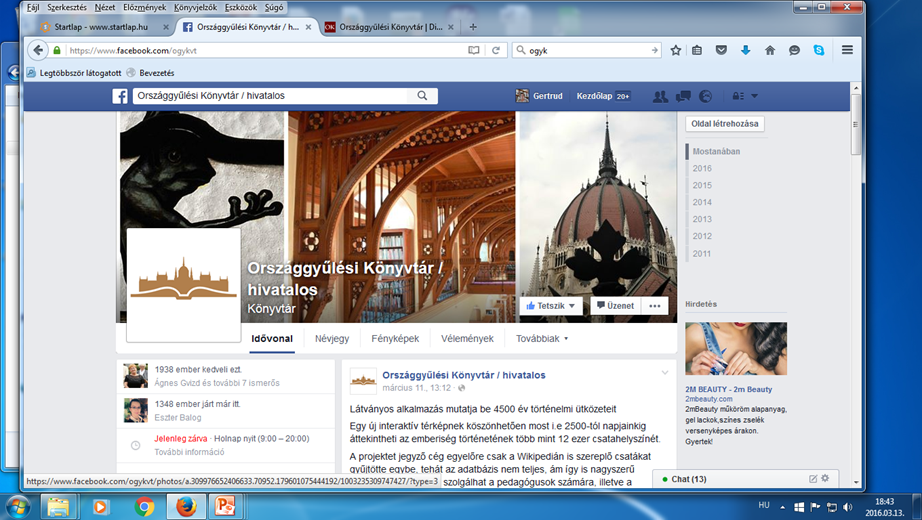 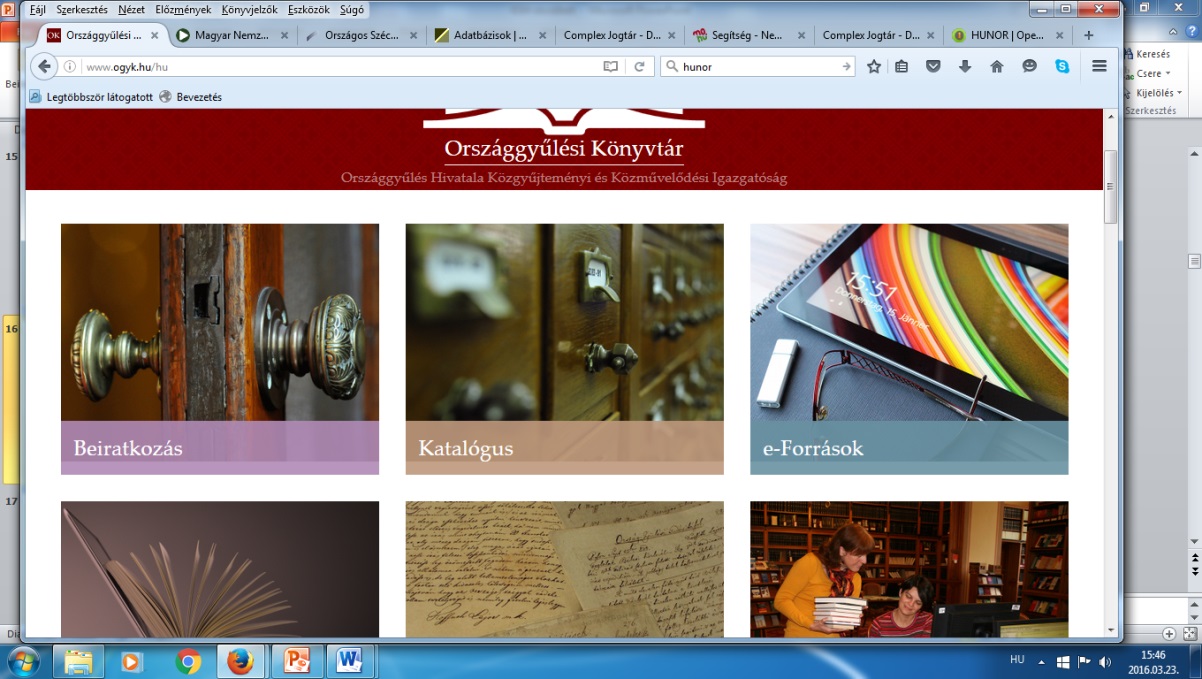 [Speaker Notes: A szakkönyvtári hálózatban oroszlánrész jut az országos szakkönyvtáraknak az egyes szakterületek hézagtalan lefedésére. Bár az egyes szakkönyvtári intézmények heterogén csoportot alkotnak, ugyanakkor „az országos szakkönyvtárak szorosan együttműködnek az adott szakterület kisebb könyvtáraival, amelyek főként az országos szolgáltatások terjesztésében játszanak fontos szerepet.”[9] Ezen kapcsolatok koordinálása és összefogása is az országos szakkönyvtárak feladata. Erre a kooperációra azért van szükség, hogy megkönnyítsék a könyvtárközi kölcsönzést, illetve hogy a felhasználók könnyebben hozzáférhessenek adott dokumentumokhoz]
1.Országos szakkönyvtárak
1.2 MTA Társadalomtudományi Kutatóközpont Könyvtára :
http://konyvtar.mta.hu/   http://jog.tk.mta.hu/mta-tk-konyvtara 
jogtörténeti  dokumentumok, MTA kiadványok, az MTA kutatóinak művei
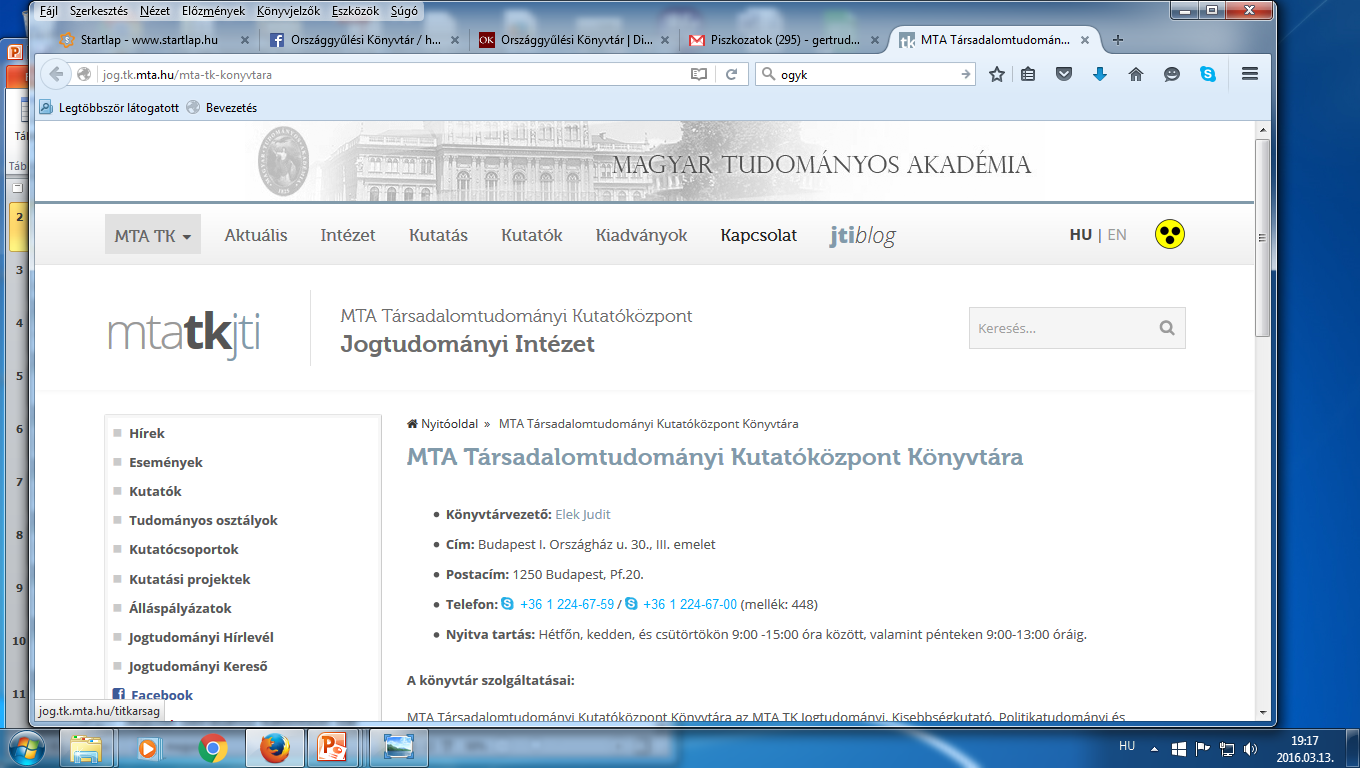 2. TUDOMÁNYOS SZAKKÖNYVTÁRAK /KUTATÓINTÉZETI KÖNYVTÁRAK
1.1 Szellemi Tulajdon Nemzeti Hivatala Frecskay János Szakkönyvtára: 
iparjogvédelem, használatiminta-oltalom, szellemi tulajdon védelme, szerzői jog
http://www.sztnh.gov.hu/hu/frecskay-janos-szakkonyvtar
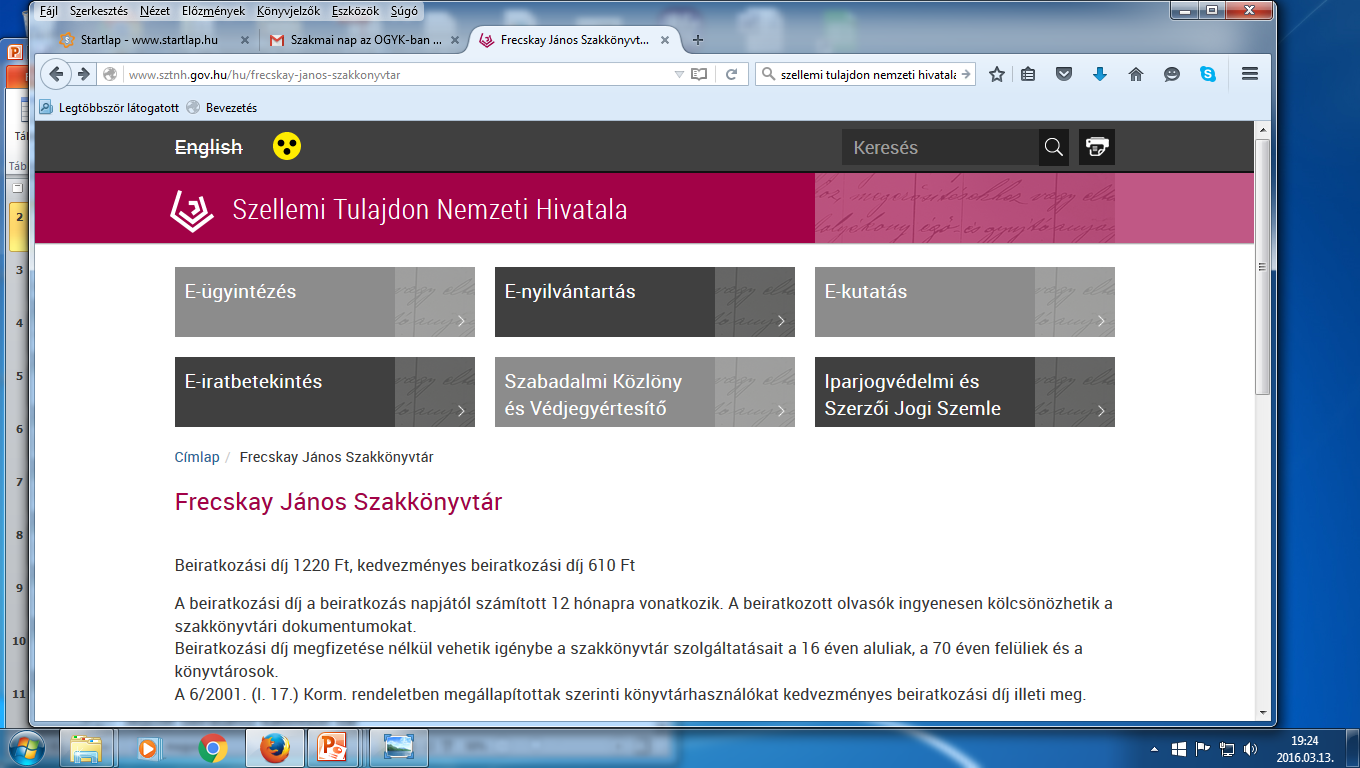 2. TUDOMÁNYOS SZAKKÖNYVTÁRAK /KUTATÓINTÉZETI KÖNYVTÁRAK
2.2 Bűnügyi Szakértői és Kutatóintézet     Szakkönyvtára: 
kriminalisztika, rendőrségre vonatkozó dok., bűnügyi szakértői irodalom. Belügyminisztérium.
http://bszki.hu/page.php?15
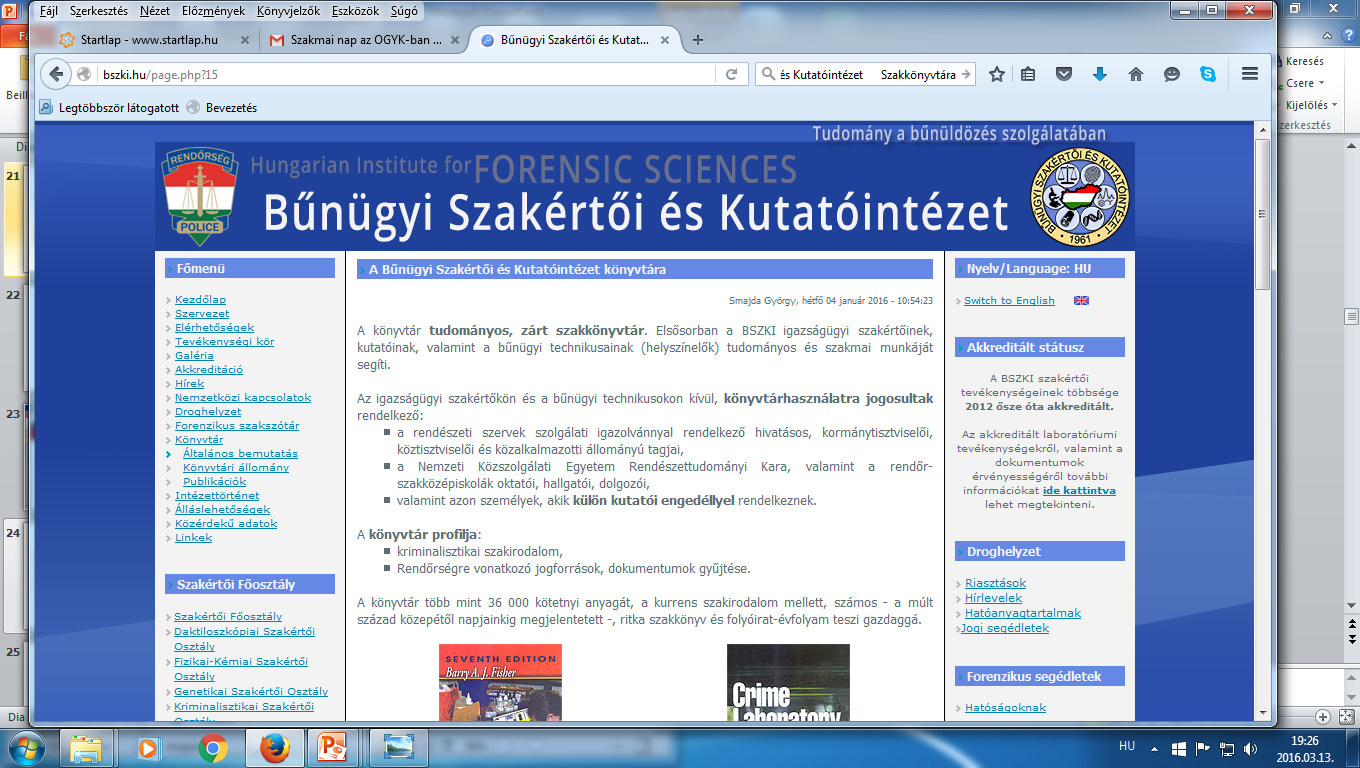 3. Minisztériumi könyvtárak
3.1 Igazságügyi Minisztérium Könyvtára
3.2 Közigazgatási és Igazságügyi Minisztérium  Könyvtára
3.3 Nemzetgazdasági Minisztérium Könyvtára
3.4 Külgazdasági és Külügyminisztérium Bánffy Miklós Könyvtára
4. Jogi egyetemek /kari könyvtárai
4.1 Debreceni Egyetem Egyetemi és Nemzeti Könyvtár http://social.lib.unideb.hu/hu/konyvtar_gyujtemenye     2002.  DEA

4.2 ELTE Állam- és Jogtudományi Kar Könyvtár  http://www.ajk.elte.hu/konyvtar  1635/1957 HORIZON

4.3 KRE Állam- és Jogtudományi Kar Könyvtár   ttp://www.kre.hu/ajk/index.php/kari-konyvtar.html 1999.  Patrocínium K.

4.4 Nemzeti Közszolgálati Egyetem  Államtudományi és Közigazgatási Kar  http://akk.uni-nke.hu/karunkrol/szakkonyvtar/szolgaltatasok  1952/1978/ 1912.

4.5 Nemzeti Közszolgálati Egyetem  Nemzeti Közszolgálati Egyetem Rendészettudományi Kar 1971Kari Könyvtár http://rtk.uni-nke.hu/konyvtar/kari-konyvtar

4.6 Miskolci Egyetem, Állam- és Jogtudományi Karának Könyvtára 1996.
http://www.lib.uni-miskolc.hu/web/allam-es-jogtudomanyi-kar/magunkrol

4.7 PTE Egyetemi Könyvtár  http://www.lib.pte.hu/ajkktk/bemutatkozas 2013

4.8 PPKE Jog- és Államtudományi Kar Könyvtár https://jak.ppke.hu/ppke-jak-kari-konyvtar 1996

4.9 SZIE Állam- és Jogtudományi Kar   http://dfk.sze.hu/jogi-konyvtar-2  

4.10 SZTE Klebelsberg Könyvtár  http://ww2.bibl.u-szeged.hu/index.php  1974-2004. feladatait az egyetemi könyvtár vette át. CONTENTA

4.11 Közép-Európai Egyetem Könyvtára Central European University Library  http://www.ceu.edu/hu/kee 1992.

4.12 Andrássy Gyula Budapesti Német Nyelvű Egyetem http://www.andrassyuni.eu/bibliotheken/universitatsbibliothek.html 2001.
[Speaker Notes: Feladatuk az egyetemek oktatóinak és hallgatóinak szakirodalmi ellátása.]
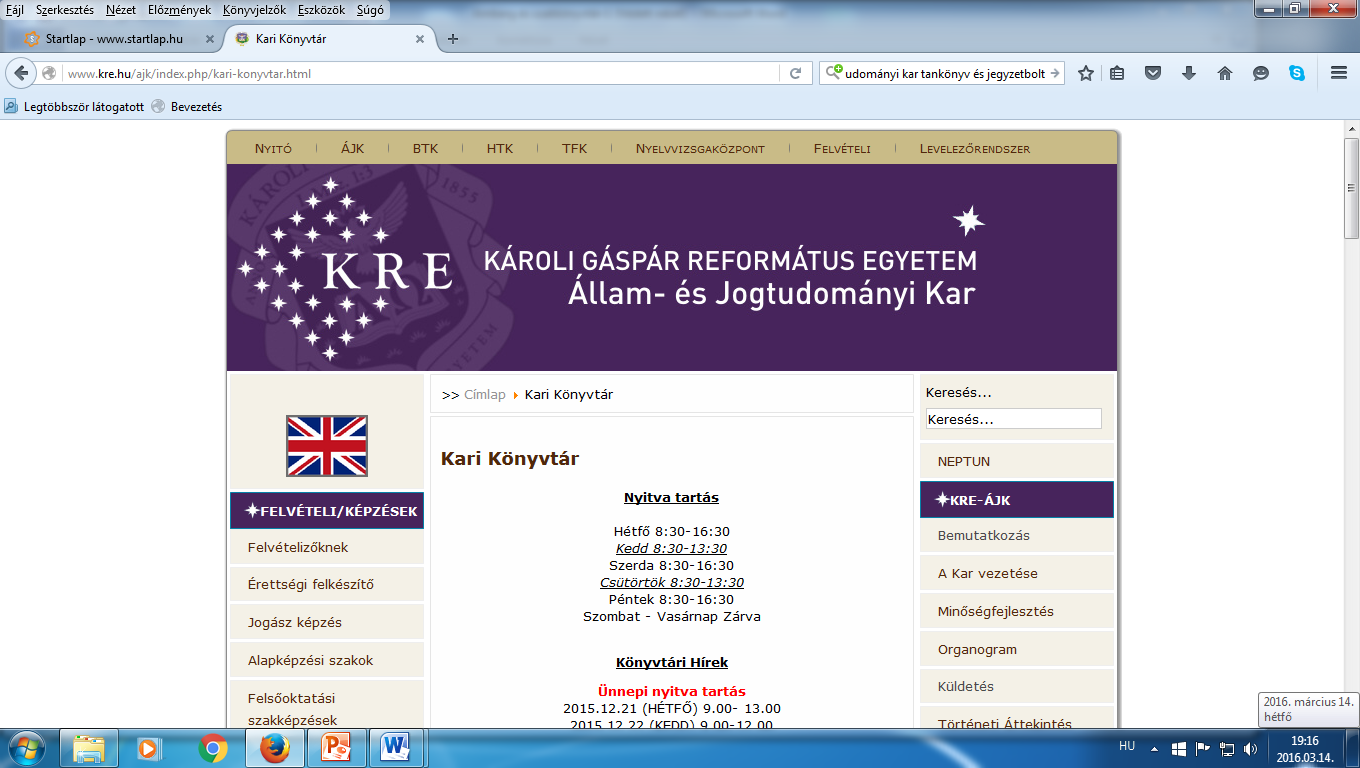 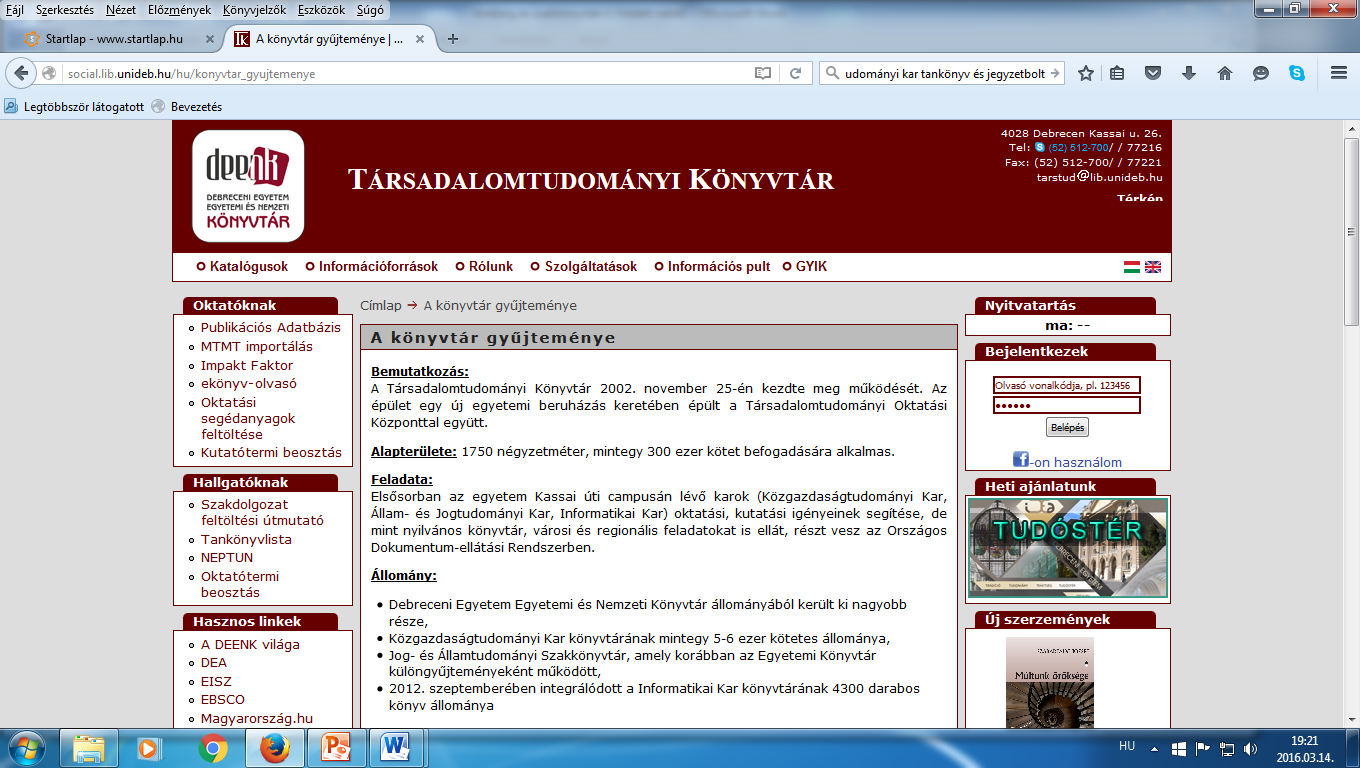 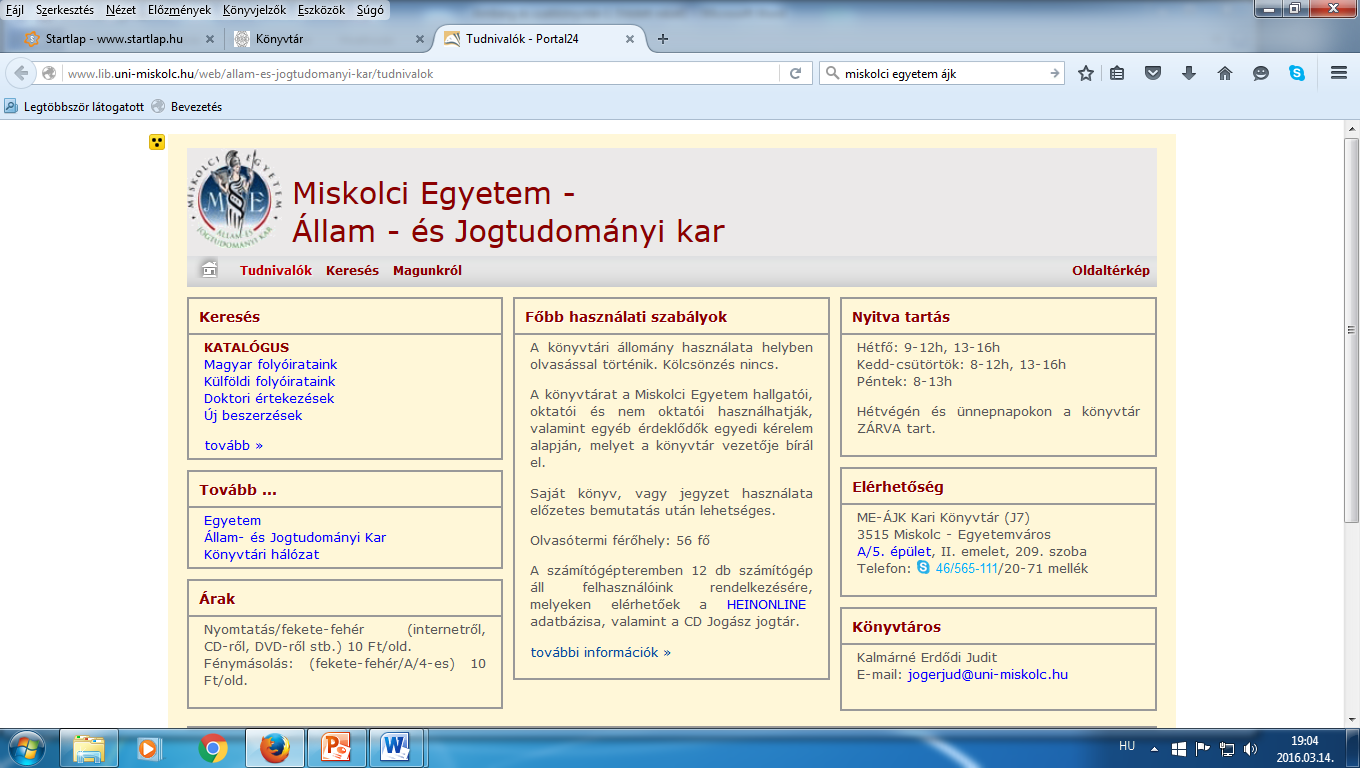 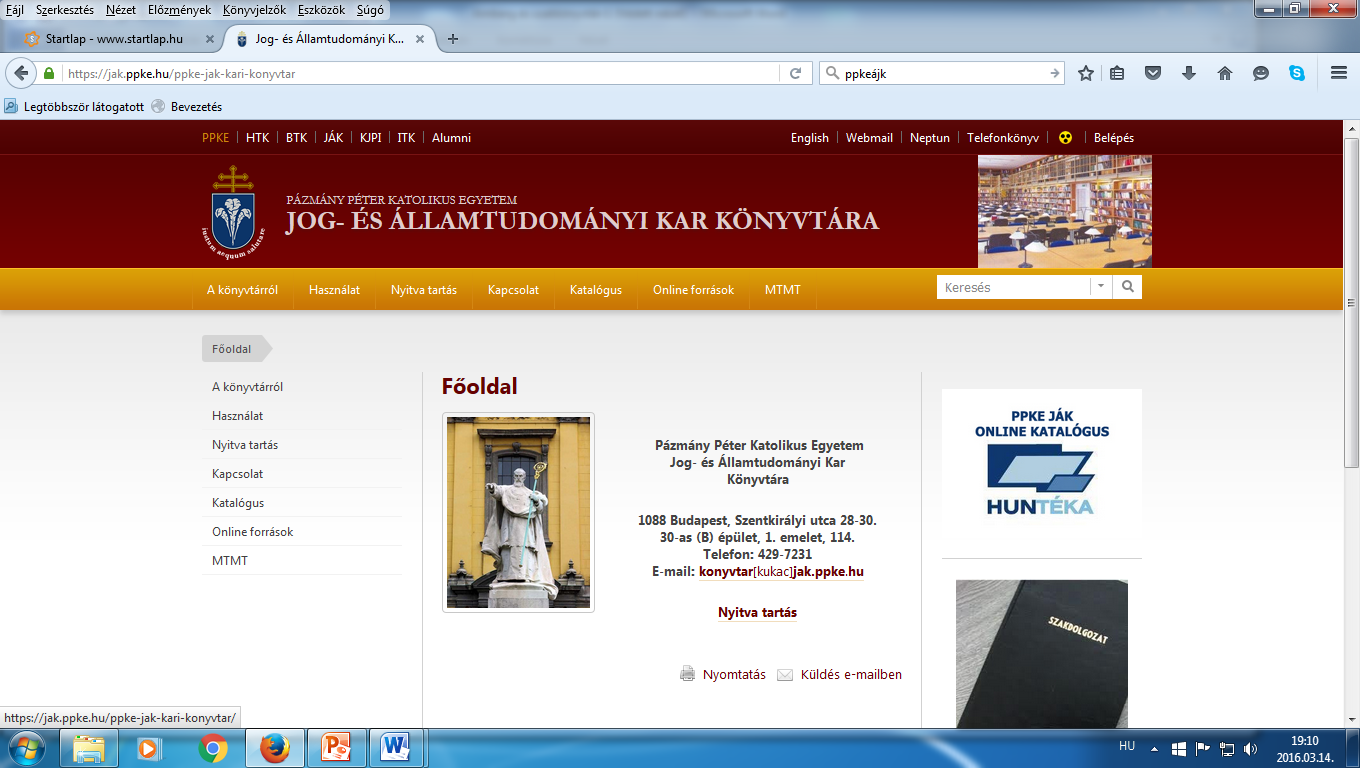 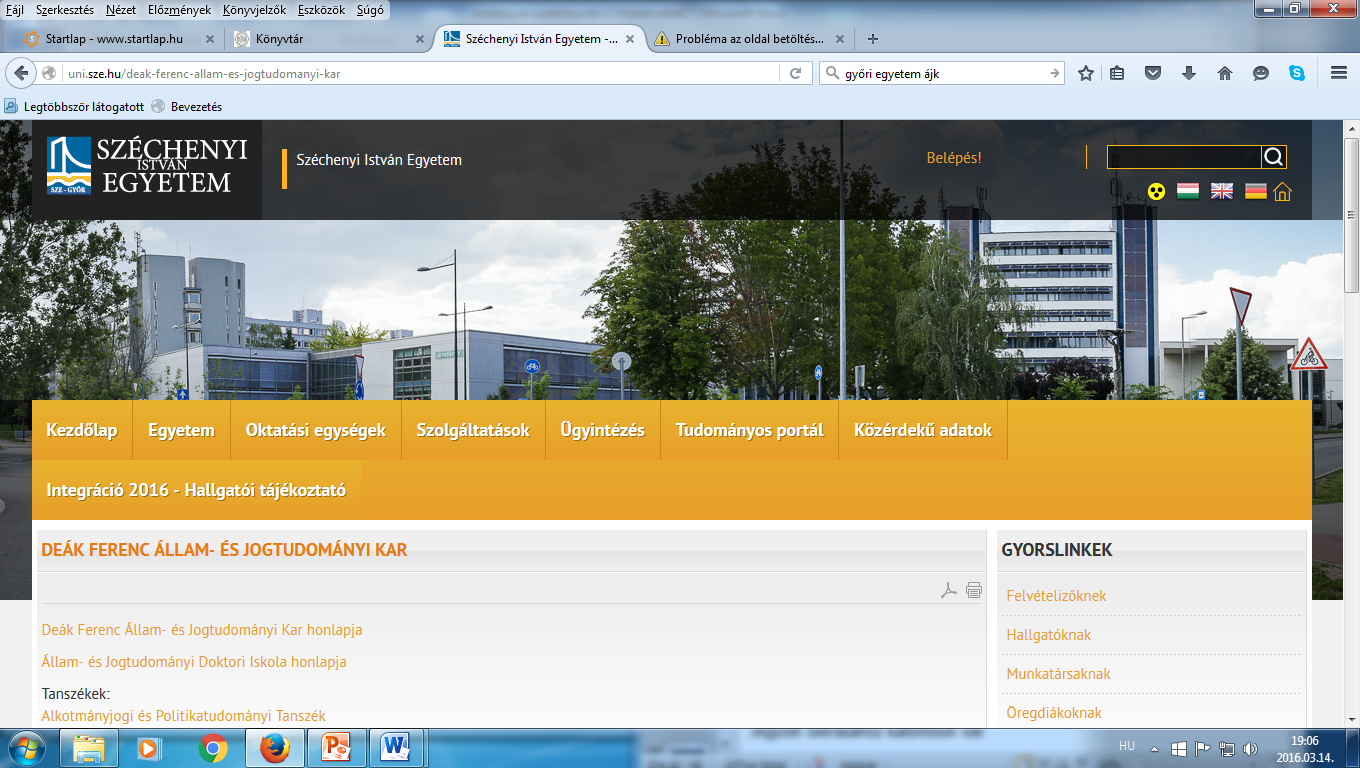 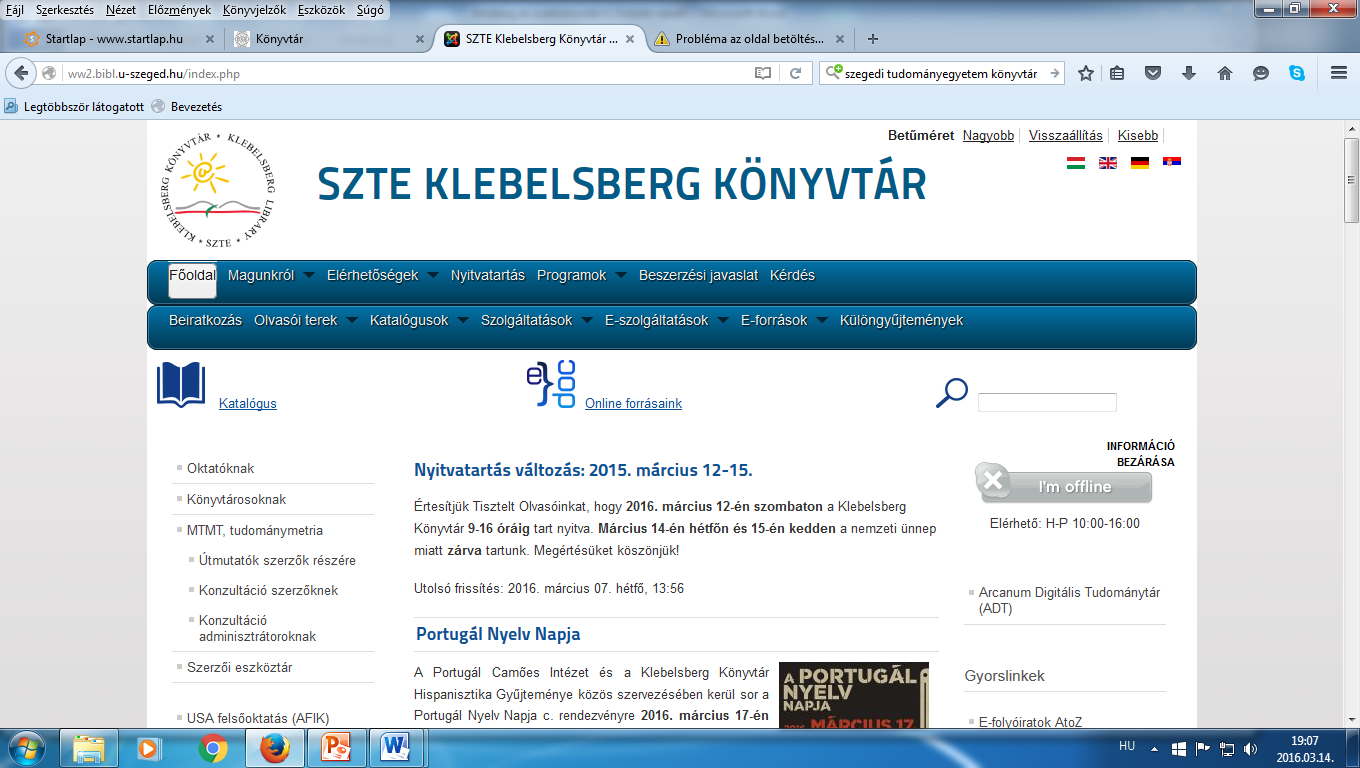 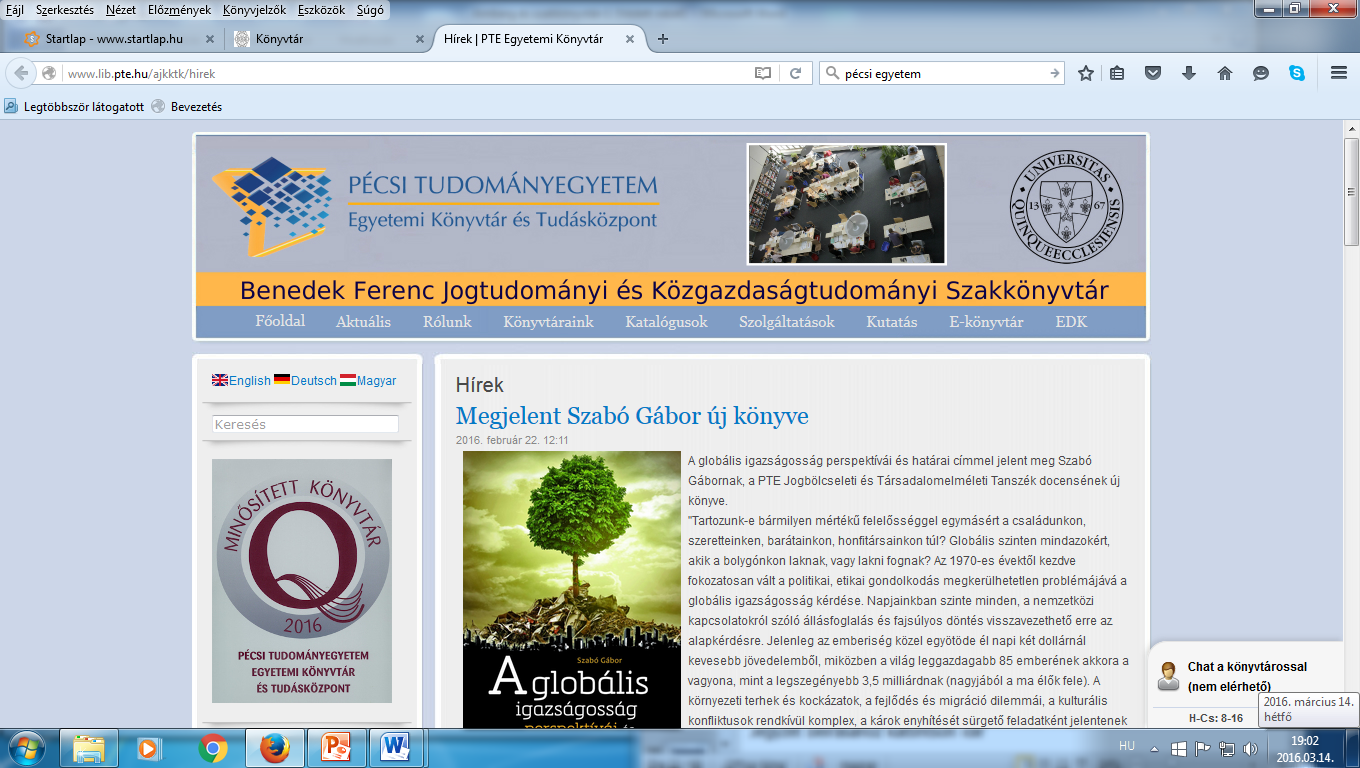 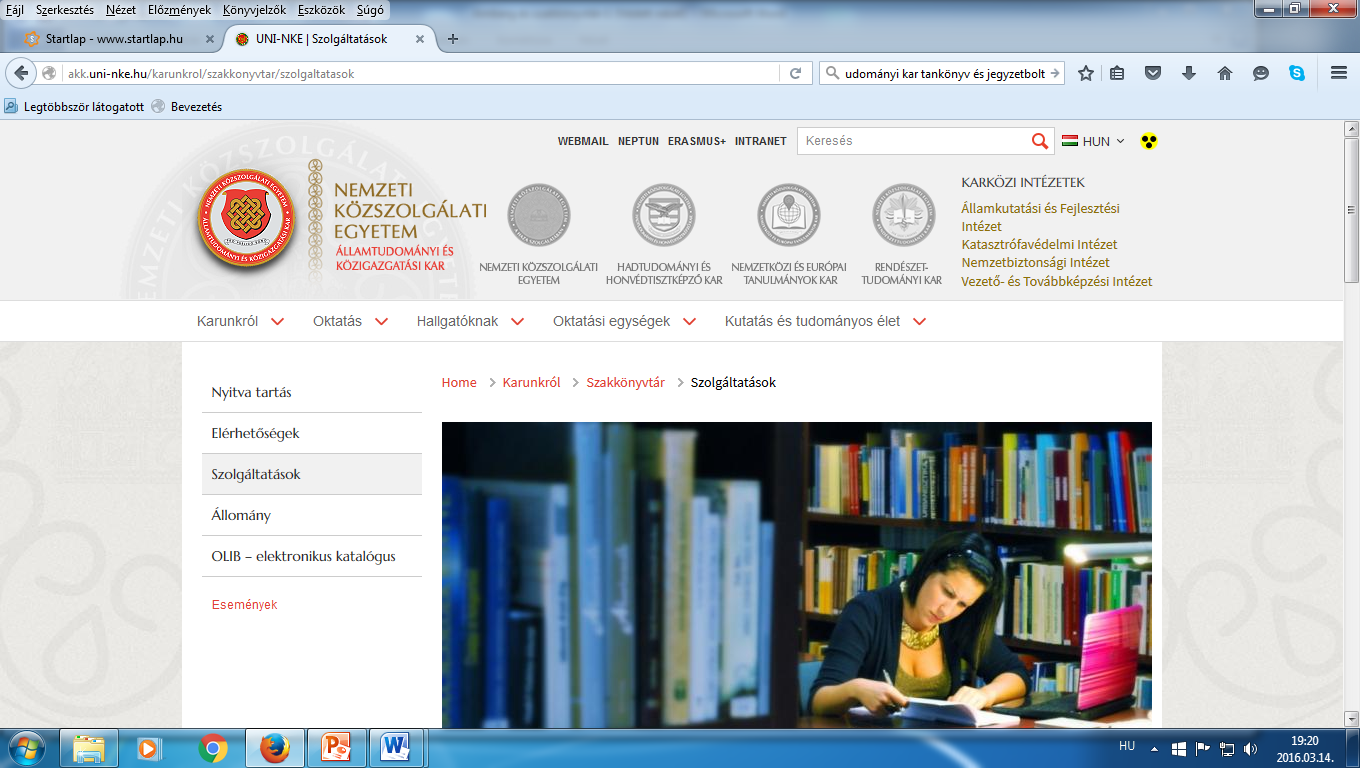 5. AZ IGAZSÁGÜGY TERÜLETÉN MŰKÖDŐ KÖNYVTÁRAK
5.1 Alkotmánybíróság Könyvtára 1990. http://www.alkotmanybirosag.hu/ 
	AB története, AB határozatok, külföldi alkotmánybírósági  dokumentumok, uniós dok. 
5.2 Legfőbb Ügyészség Könyvtára 1953.
Az ügyészségek történetére vonatkozó hazai és nemzetközi irodalom. Nemzetközi ügyészségek kiadványai.
5.3 Országos Kriminológiai Intézet Könyvtára 1960. 	http://www.okri.hu/content/view/14/34/
	Kriminológiai és kriminalisztikai, bűnügyi statisztikai anyagok, bűnözéskutatás
5.4 Budapesti Ügyvédi Kamara Könyvtára 1866. 	http://konyvtar.bpugyvedikamara.hu/ 
	ügyvédség történetére, az ügyvédek számára fontos munkák
5.5 Alapvető Jogok Biztosának Hivatala Könyvtár (OBH) 1995. 
https://www.ajbh.hu/a-konyvtarrol
	Emberi j, állampolgári, információs jogok, nemzeti és etnikai jogok, környezetvédelem
5.6 Magyar Országos Közjegyzői Kamara Könyvtára 2013.
https://www.mokk.hu/index.php?menuid=35
	A közjegyzői munkával kapcsolatos joganyagok, reprint kiadványok a Magyar 	Közjegyzői Akadémia  révén.
5.7  Bírósági könyvtárak (27+111)
[Speaker Notes: A hivatali könyvtárak elsősorban munkaeszköz-jellegűek. Egyrészt biztosítják a hivatal működéséhez szükséges tárgyi információk szolgáltatását, másrészt gondoskodnak a napi munkaeszközként használt dokumentumok beszerzéséről és szétosztásáról (például közlönyök, címtárak, stb.).[19] 
Az IFLA definíciója szerint kormányzati könyvtárnak nevezzük a kormányzat által alapított és fenntartott könyvtárakat, amelyeknek a célközönsége a kormányzat munkatársai, de hangsúlyozzák, hogy az általuk kiszolgált közönség szélesebb, mint a kormányzati munkában foglalkoztatottak köre.Az MSZ EN ISO 2789:2003 szabvány szerint kormányzati könyvtár, „amelyet valamely kormányzati (önkormányzati) szolgálat, szervezet vagy ügynökség (hivatal), vagy a parlament kiszolgálására tartanak fenn, beleértve a nemzetközi, nemzeti és helyi (regionális) kormányzati szerveket”.2A montesquieau-i hatalommegosztási elv3 alapján az IFLA a kormányzati könyvtárakat három típusba sorolja:a törvényhozó hatalom könyvtárai (pl. kongresszusi vagy parlamenti könyvtárak);a végrehajtó hatalom könyvtárai (pl. minisztériumok könyvtárai, követségi könyvtárak, rendvédelmi szervek könyvtárai stb.);a bírói hatalom könyvtárai (pl. Legfelsőbb Bíróság könyvtára, más bírósági könyvtárak).]
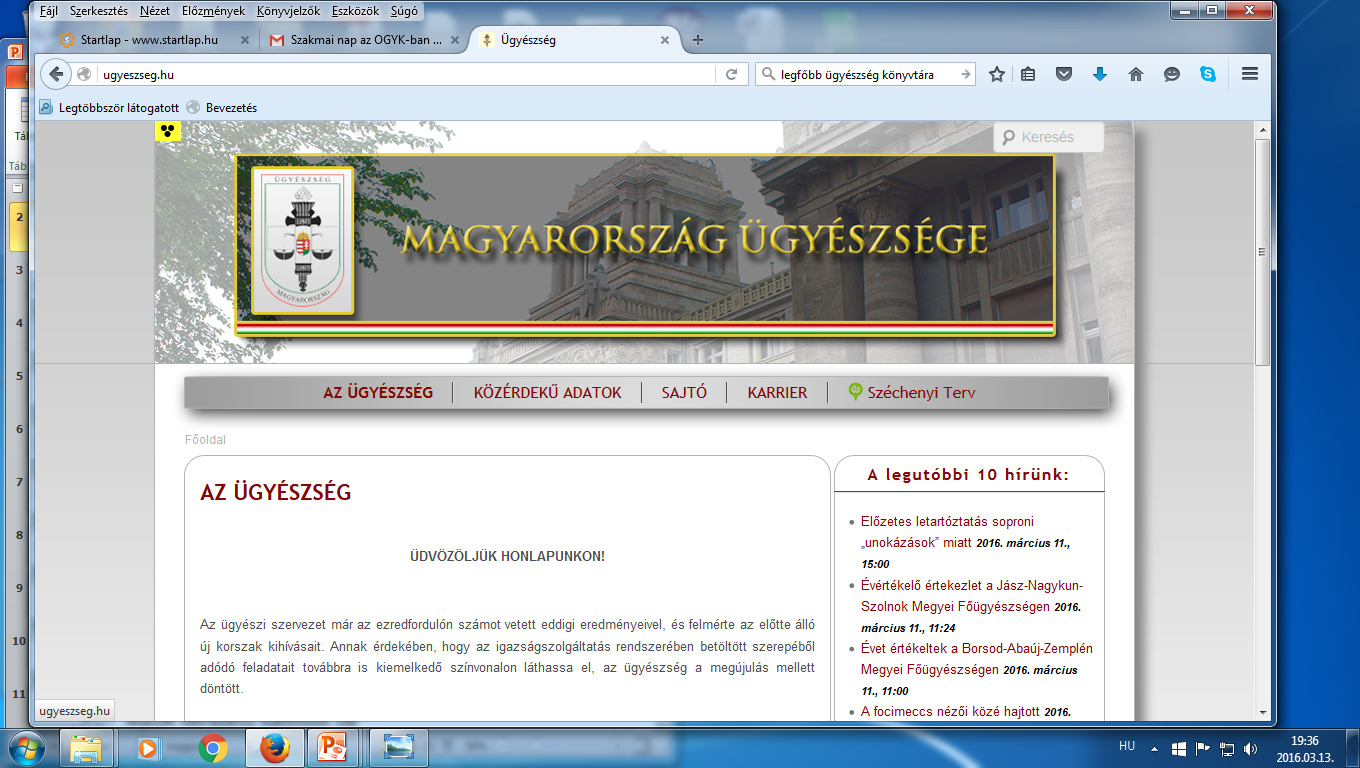 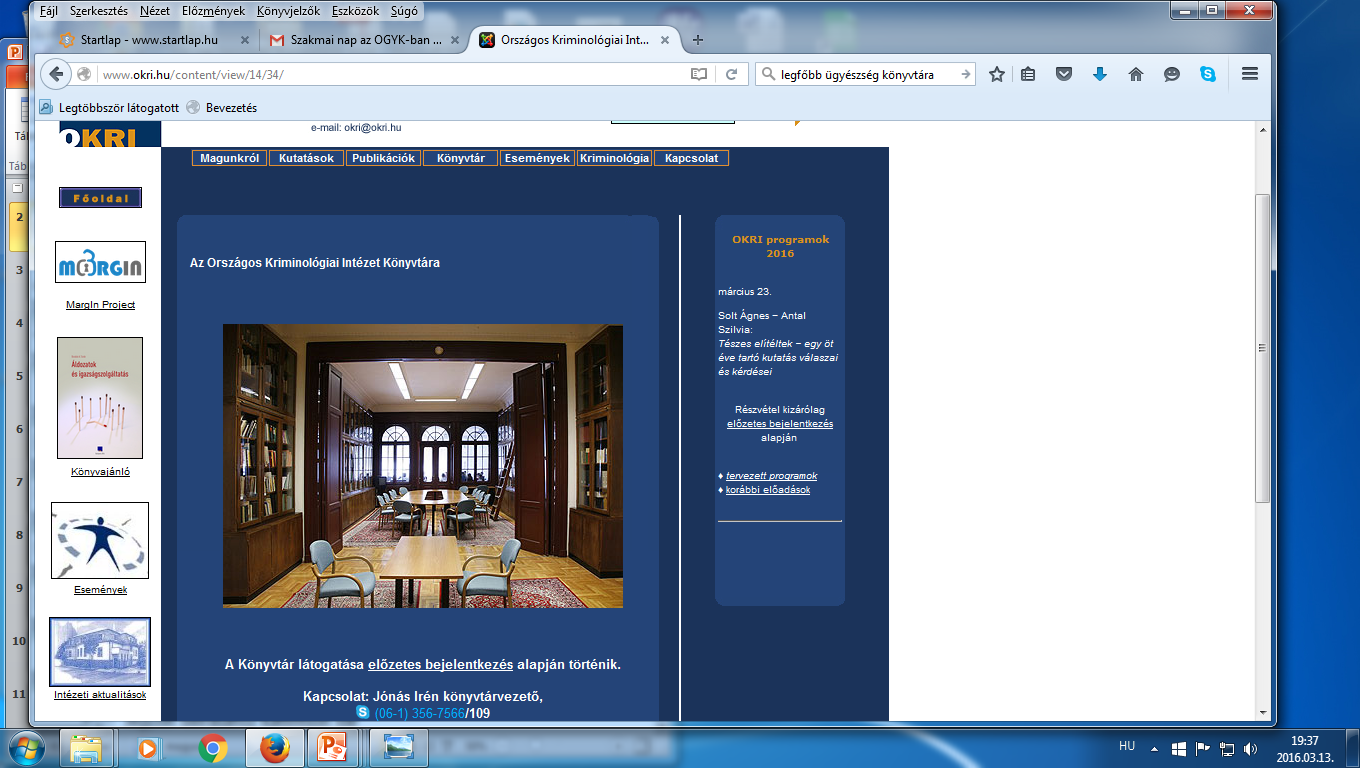 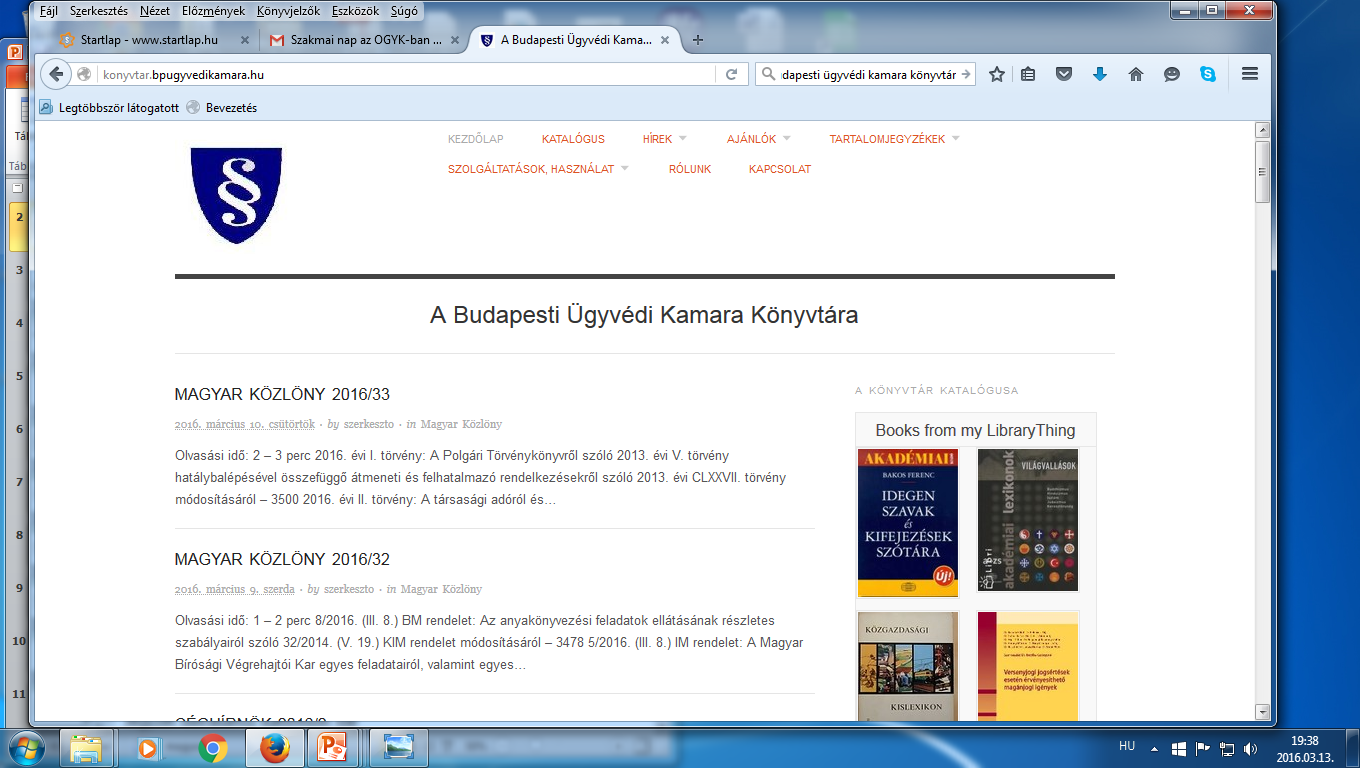 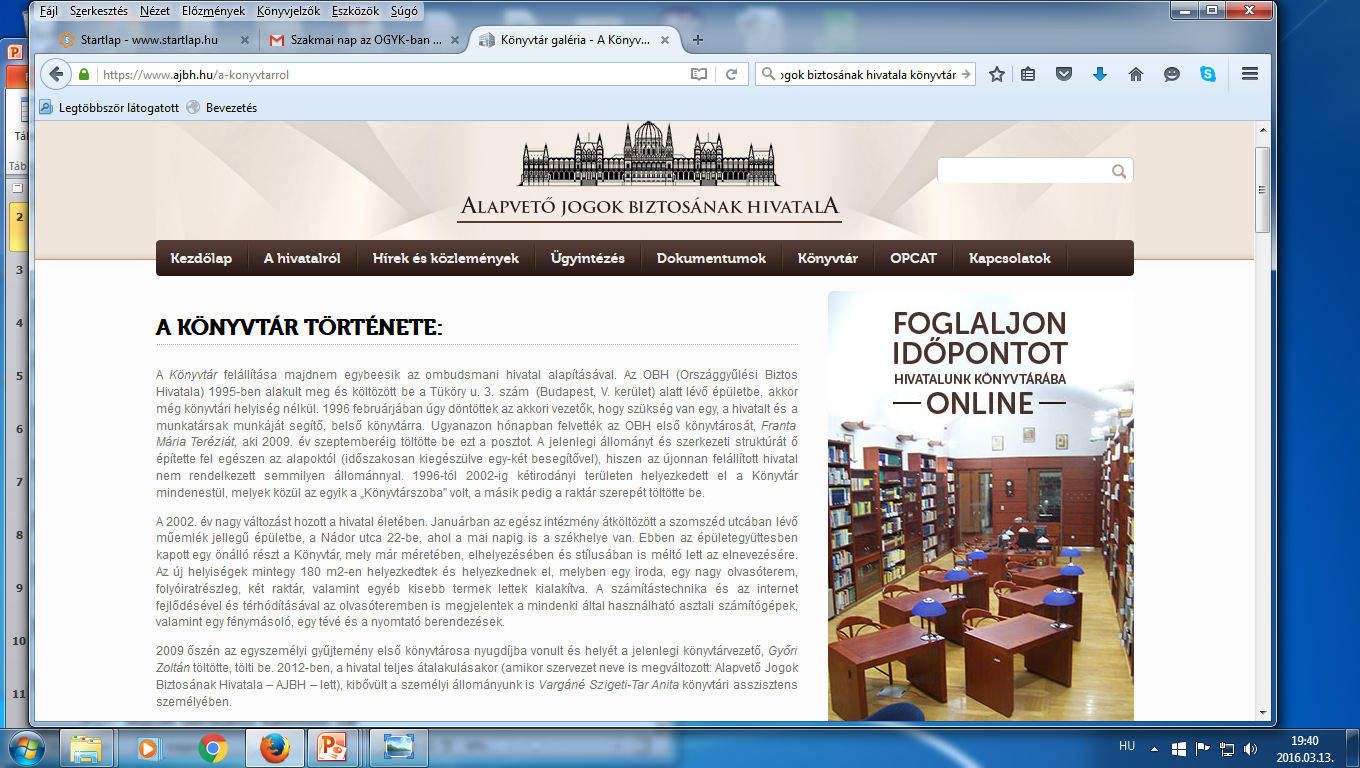 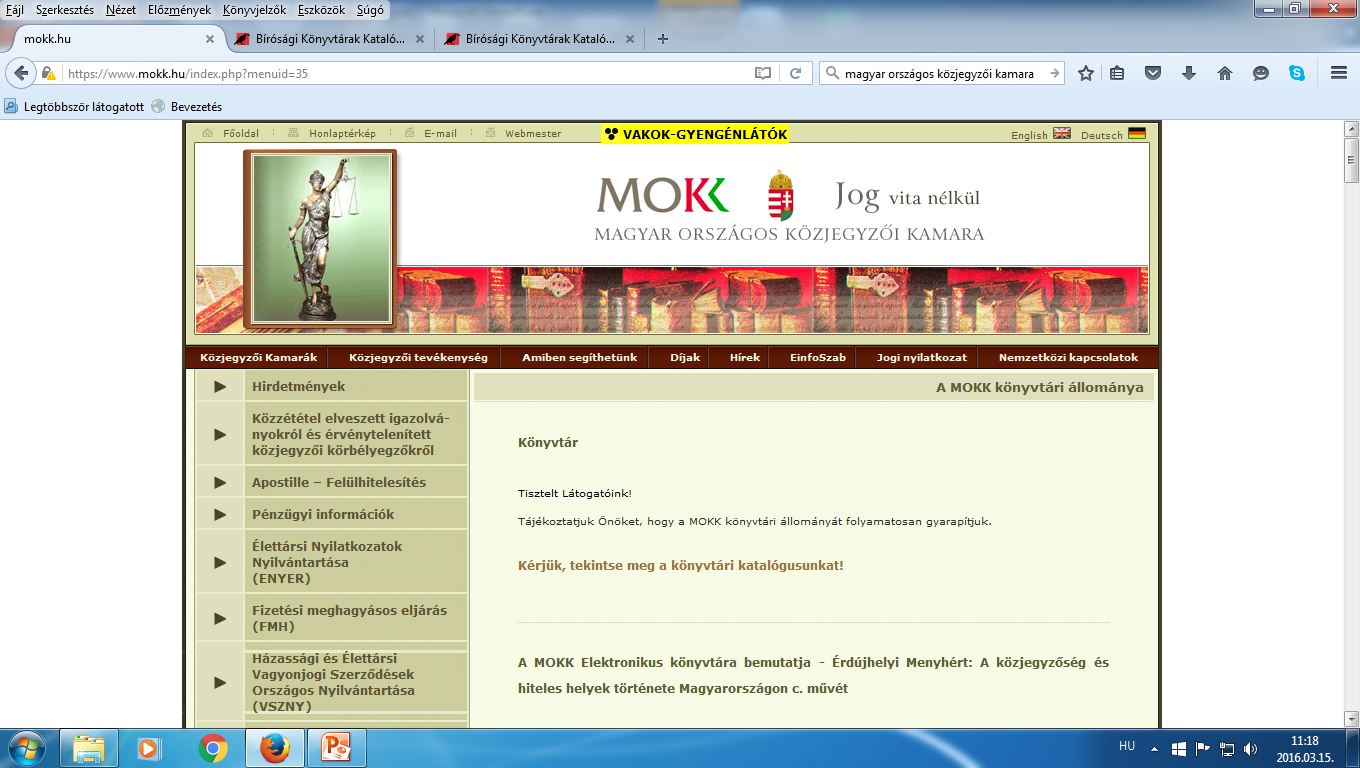 10 éves a Bírósági Könyvtári rendszerHttp://mia.birosag.hu
6. A Bírósági Könyvtári RendszerHttp://mia.birosag.hu/
6.1 ORSZÁGOS BÍRÓSÁGI HIVATAL MAGYAR IGAZSÁGÜGYI AKADÉMIA KÖNYVTÁRA 
6.2  KÚRIA TŐRY GUSZTÁV JOGI SZAKKÖNYVTÁRA (LEGFELSŐBB BÍRÓSÁG) 1882
6.3   ÍTÉLŐBLÁK KÖNYVTÁRAI:
Budapesti ítélőtábla Könyvtára
Debreceni Ítélőtábla Könyvtára
Győri Ítélőtábla Jogi Szakkönyvtára
Pécsi Ítélőtábla Könyvtára
Szegedi Ítélőtábla Könyvtára
6.4 TÖRVÉNYSZÉKEK KÖNYVTÁRAI (Főváros+ 19 megye; 20)
6.5 KÖZIGAZGATÁSI  ÉS MUNKAÜGYI BÍRÓSÁGOK (főváros +19 megye; 20)
6.6 JÁRÁSBÍRÓSÁGOK KÖNYVTÁRAI (111)

Összesen :	27 báziskönyvtár és 131 letéti könyvtár lát el 
		2900 bírót és 12 000 igazságügyi alkalmazottat.
A MAGYAR BÍRÓKÉPZŐ AKADÉMIA LÉTREHOZÁSA:
 OIT 190/2004. (X. 5. ) sz. határozat
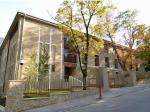 ALAPKŐLETÉTEL: 2005. MÁJUS 4.
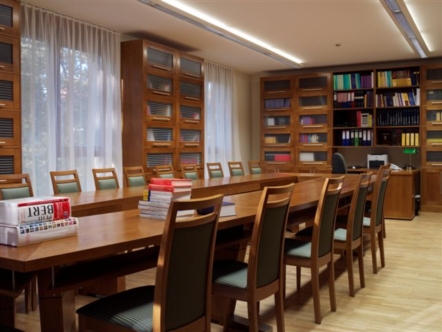 AZ ÉPÜLET ÁTADÁSA: 2006. SZEPTEMBER 1.
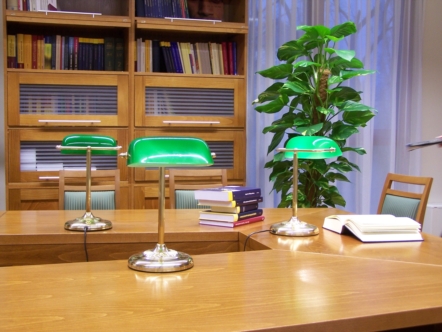 A TDK LÉTREHOZÁSA : OIT 84/2005 (V. 3.) sz. határozat
[Speaker Notes: Ennek legfontosabb egysége számunkra a Tájékoztatási és Dokumentációs Központ létrehozása. Ez ad helyet a MBA könyvárának, melynek egyik kitüntetett feladata a bírsági könyvtárak módszertani munkájának segítése, és 
Nyomi]
E-CORVINA ,  a BÍRÓSÁG INTEGRÁLT  KÖNYVTÁRI RENDSZERe (IKR)
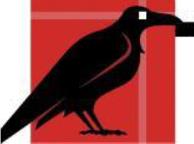 A bírósági könyvtárfejlesztés célja az volt,  hogy az  addig országos szinten földrajzilag  elkülönülten működő bírósági könyvtárak az ítélkezési munkát segítő, egymással  együttműködni képes könyvtári hálózata kiépüljön. 
Ennek fő  célja a különböző szintű  adatfeldolgozási technikák  egységesítése, eszköze pedig az 	e- Corvina Integrált Könyvtári  Rendszer (IKR)  beszerzése 	és üzemeltetése  volt.
Országos Bírósági Katalógus http://mia.birosag.hu/
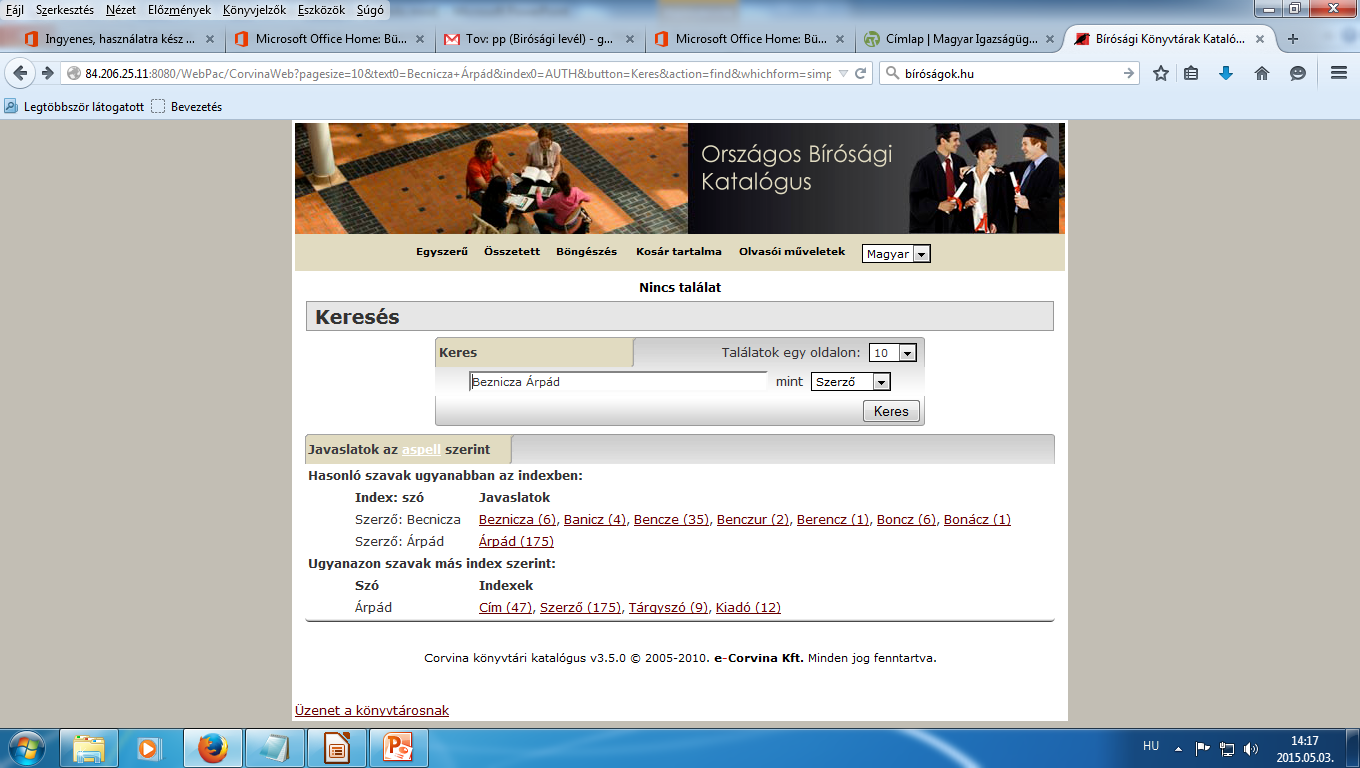 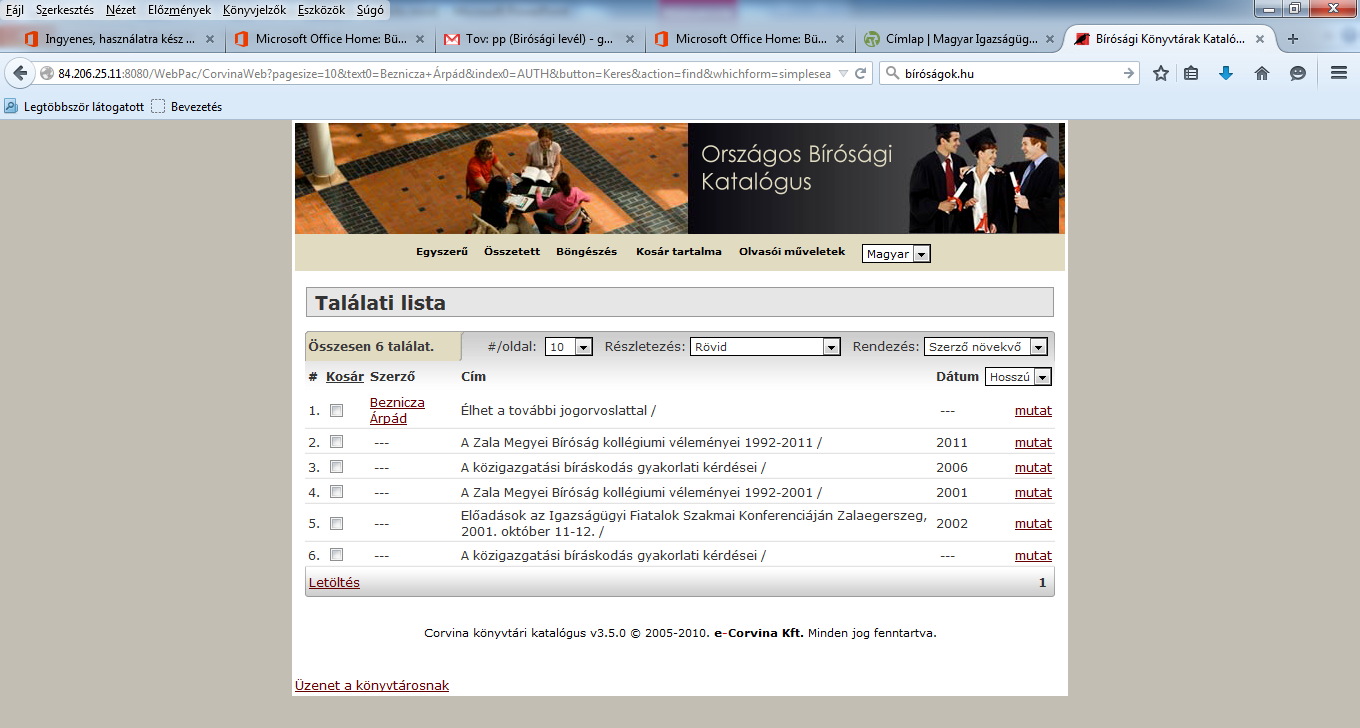 http://84.206.25.11:8080/WebPac/CorvinaWeb
A MAGYAR BÍRÓSÁGI RENDSZER és 
KÖNYVTÁRAI
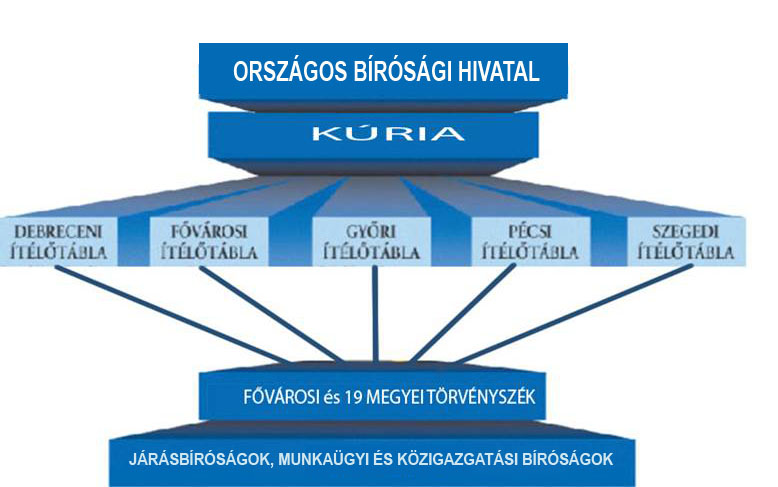 48 fő könyvtáros közel 400 000 kötetet gondoz. 
Célközönség: 2900 bíró és 12 000 igazságügyi alkalmazott
Regisztrált használó: 9969 fő
Kölcsönzések száma: 25032 db
[Speaker Notes: Nyomi]
KÚRIA  TŐRY GUSZTÁV JOGI SZAKKÖNYVTÁRA
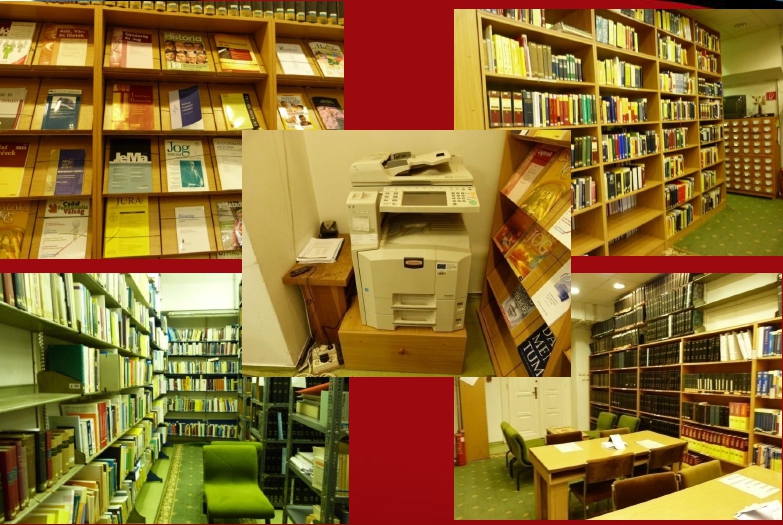 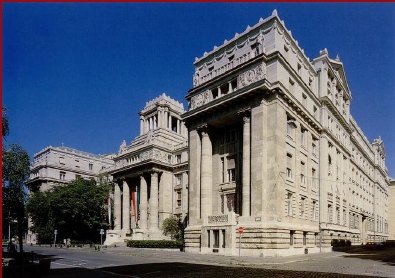 A KÚRIA  TŐRY GUSZTÁV JOGI SZAKKÖNYVTÁRA
 Fenntartó: Kúria
 Alapítás éve: 1882. február 13.
 A  Könyvtár  alapítója:  Magyar  Királyi  Curia  -
	Majláth György országbíró
 Típusa: nem nyilvános jogi szakkönyvtár
 Állománya:  56  ezer  könyvtári  egység  -  42  ezer
	könyv  és  14  ezer  időszaki  kiadvány,  több  mint
	95 féle kurrens időszaki kiadvány
 Szakszemélyzete: 3 fő könyvtáros
 Használók: 328   beiratkozott olvasó.
A FŐVÁROSI TÖRVÉNYSZÉK KÖNYVTÁRA
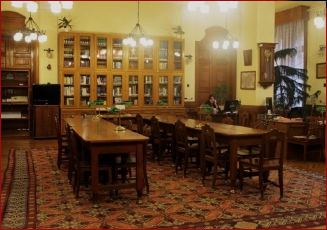 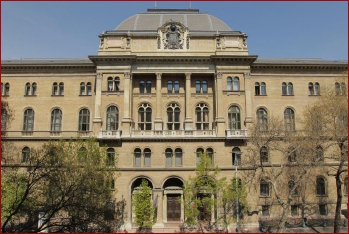 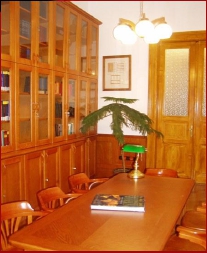 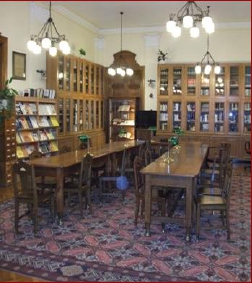 A FŐVÁROSI TÖRVÉNYSZÉK  KÖNYVTÁRA
 Fenntartó: Fővárosi Törvényszék
 Alapítás éve: 1954
 Típusa:   Nem   nyilvános    jogi    szakkönyvtár,   helyi
	feladatkörű,   jogtudományi   szakkönyvtár,   hálózati
	központi könyvtár
 7 fiókkönyvtárral és 5 letéti könyvtárral rendelkezik
 Állománya:    56.500    könyvtári    egység,    könyv    és
	bekötött   folyóirat,   kurrens   folyóirat,   elektronikus
	dokumentum
 Szakszemélyzete:  5  fő  könyvtáros,  6  fő  könyvtári
	feladatokat ellátó tisztviselő, 1 fő papírrestaurátor
 2.200 beiratkozott olvasó.
A ZALAEGERSZEGI TÖRVÉNYSZÉK
DR. DEGRÉ ALAJOS JOGI
SZAKKÖNYVTÁRA
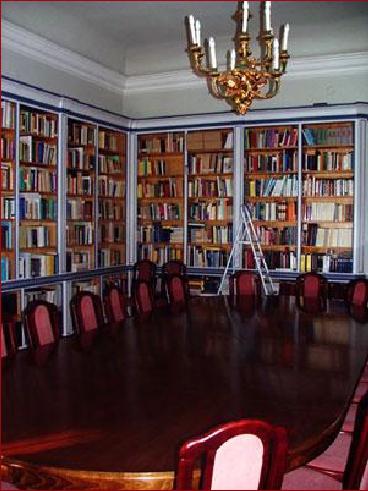 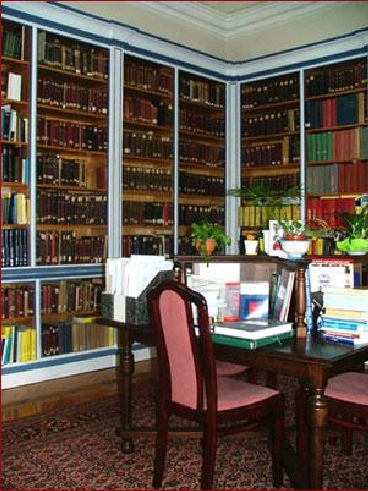 ZALAEGERSZEGI TÖRVÉNYSZÉK DR.
DEGRÉ ALAJOS JOGI
SZAKKÖNYVTÁRA
Fenntartó: Zalaegerszegi Törvényszék 
Alapítás éve: 1994. április 1
A  Könyvtár  1995-től  viseli  dr.  Degré  Alajos jogtörténész, a Zala Megyei Levéltár egykori igazgatójának nevét, akinek Könyvhagyatékát tartós letétként , különgyűjteményként őrzi. 
Típus: Nem nyilvános jogi szakkönyvtár A megye területén  működő helyi bíróságokon működő 
letéti könyvtárak száma: 3 Lenti, Keszthely,  Nagykanizsa 
Állománya: 18.000 kötet könyv és bekötött folyóirat, 
     60 kurrens folyóirat  
Szakszemélyzete: 2 fő könyvtáros 
400 beiratkozott olvasó.
A MAGYAR KÖNYVTÁROSOK EGYESÜLETÉNEK JOGI SZEKCIÓJA
Pillanatképek  szervezetünk életéből
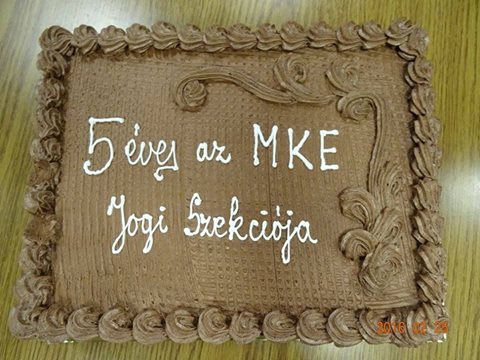 A JOGI SZEKCIÓ MEGALAKULÁSNAK ELŐKÉSZÍTÉSE
2011. Január 28. OITH MBA
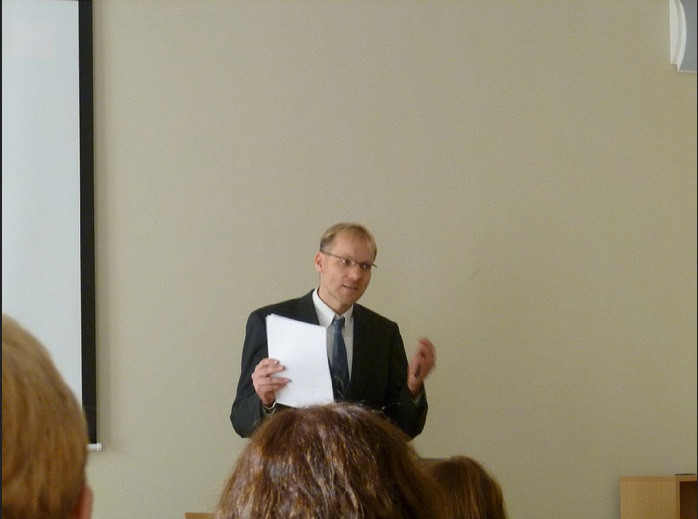 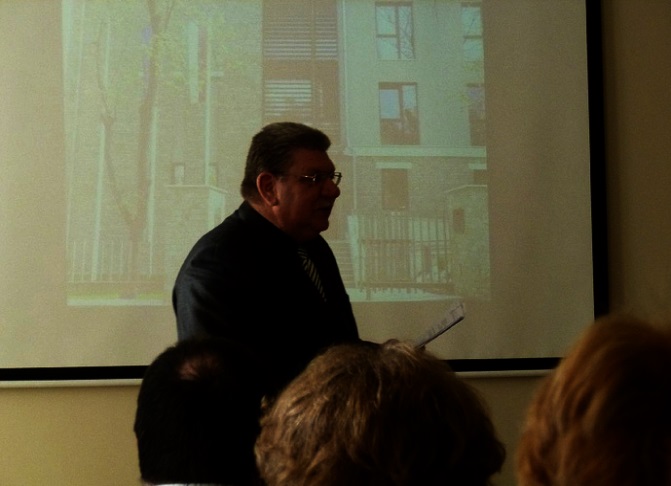 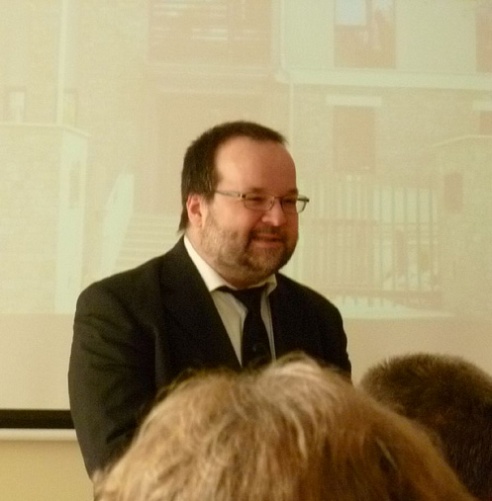 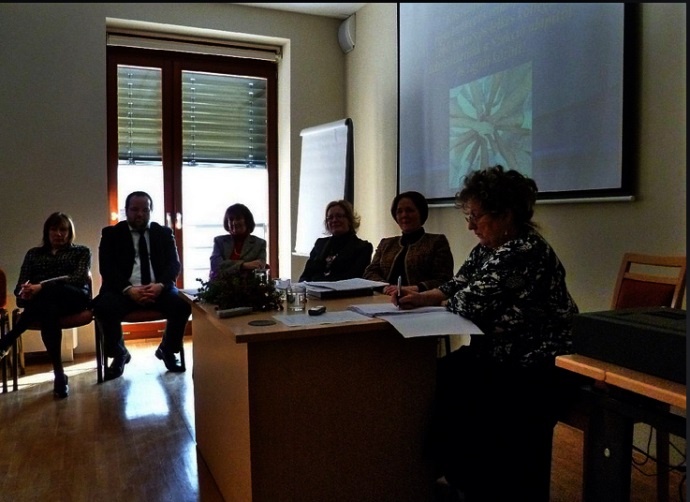 A JOGI SZEKCIÓ MEGALAKULÁSA 2011. Március 4. Budapesti Ügyvédi Kamara
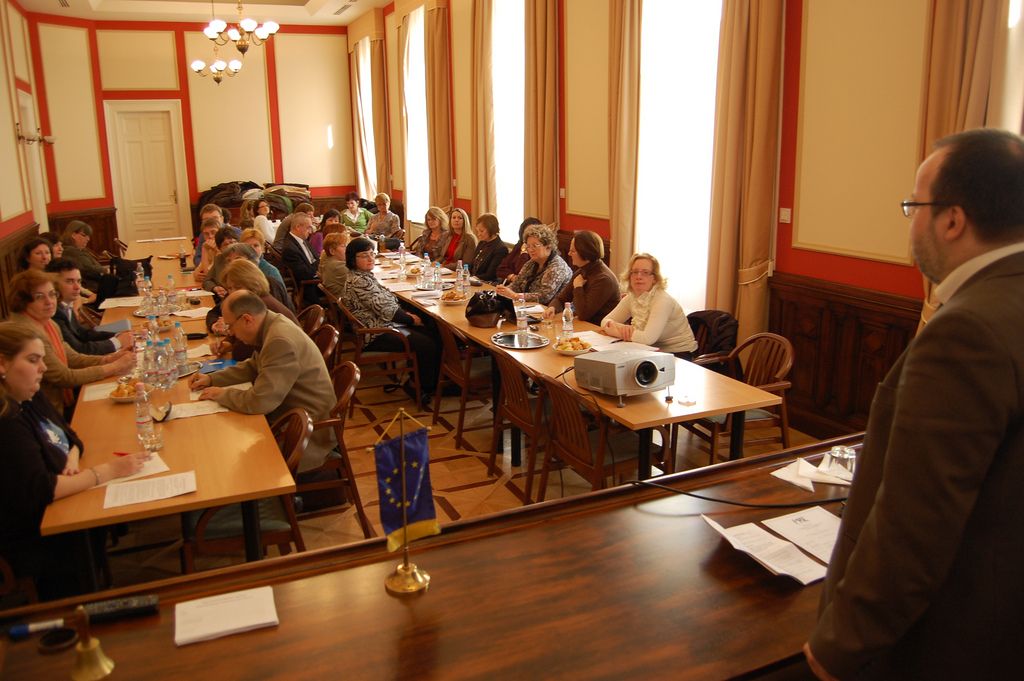 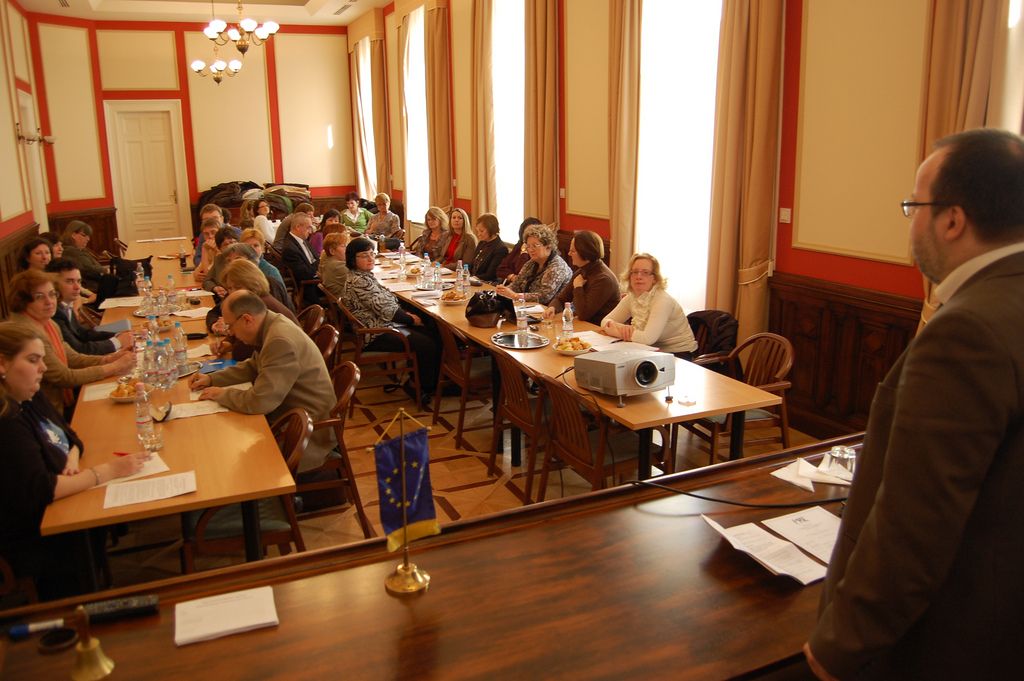 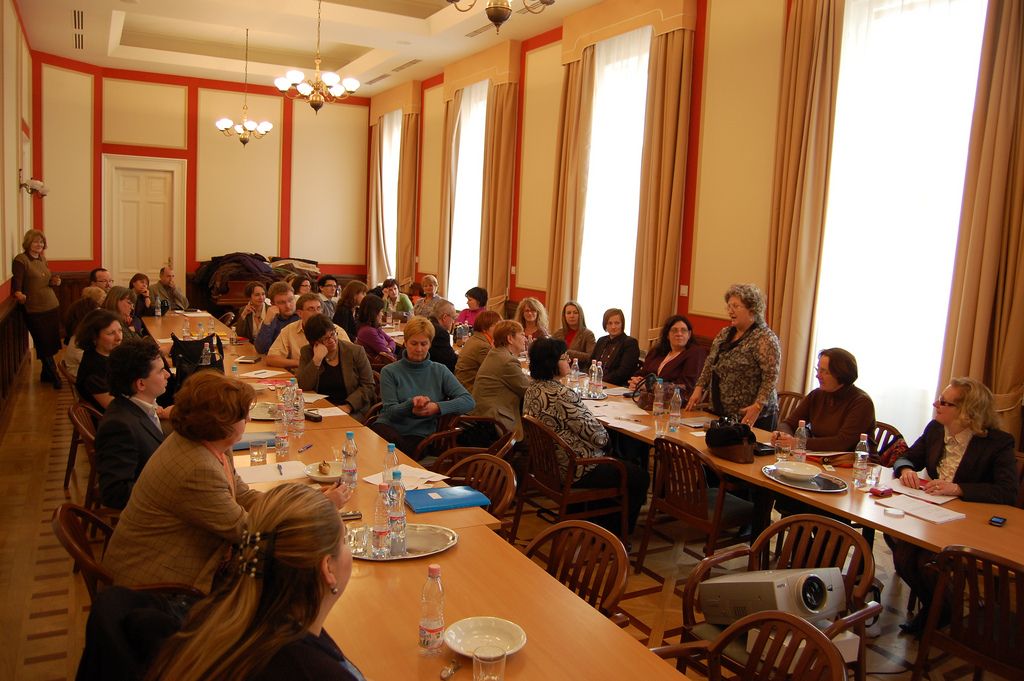 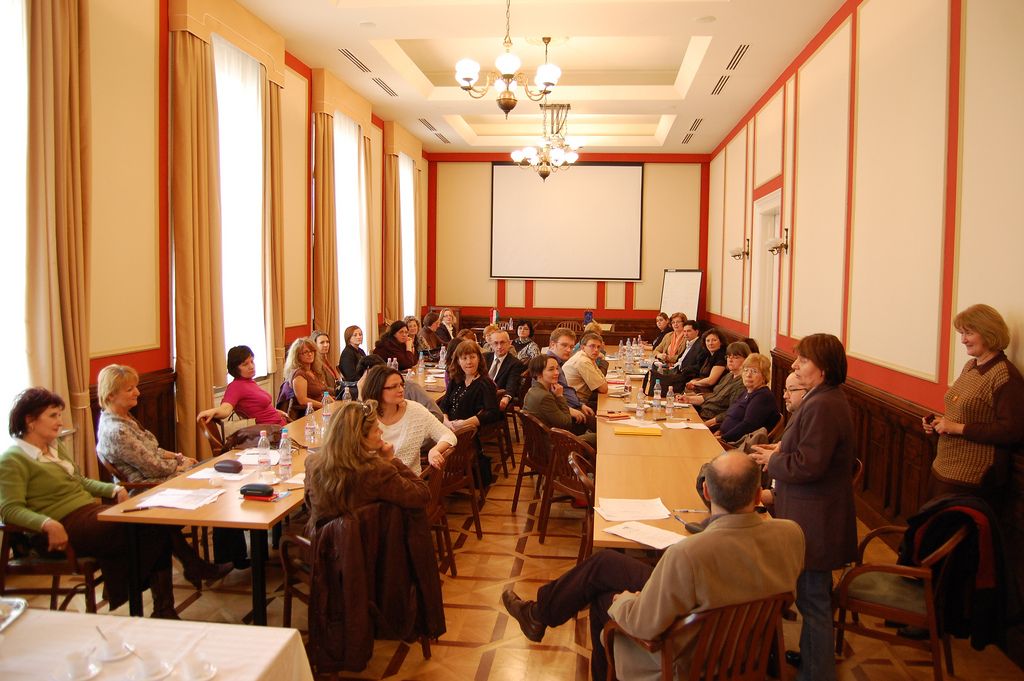 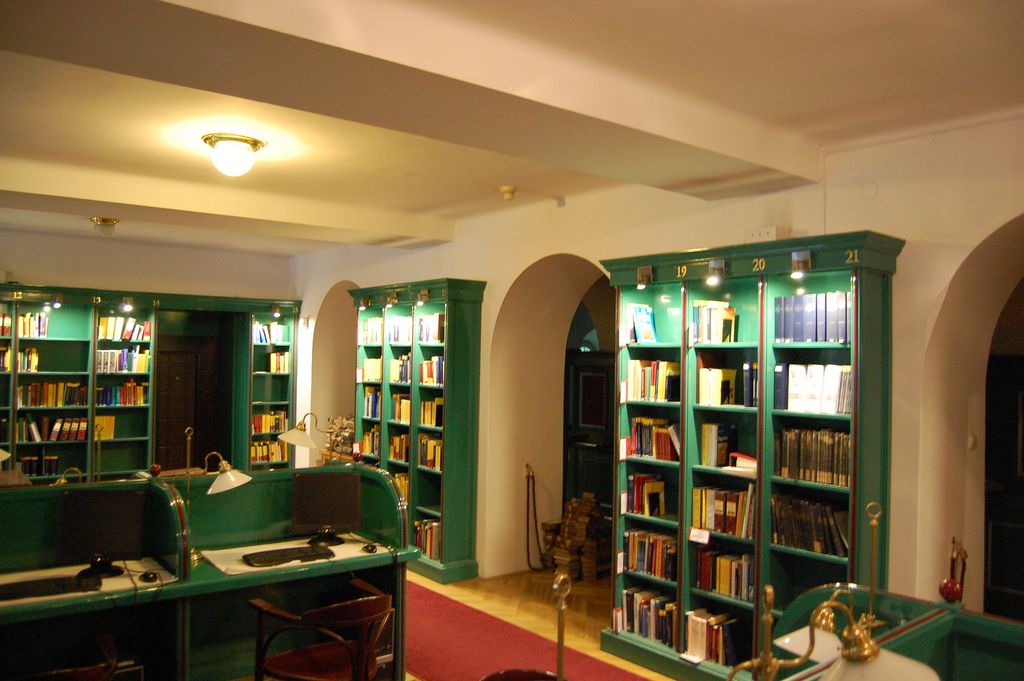 2013. november 28. AZ MKE JOGI SZEKCIÓ SZAKMAI NAPJA A SZELLEMI TULAJDON 

NEMZETI HIVATALÁBAN
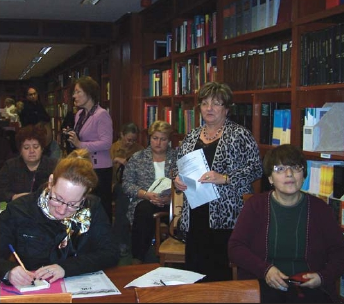 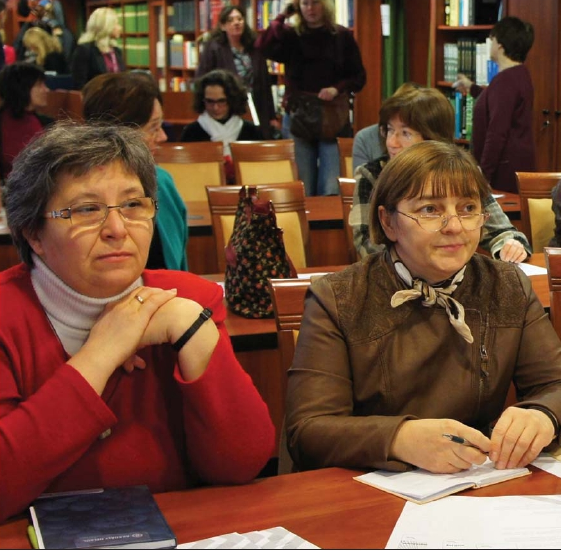 A büntetés-végrehajtási intézetek könyvtárai és az
 elítéltek olvasási szokásai 

Résztvevők száma: 30 fő
Taggyűlés az Alkotmánybíróságon2016.február 25.
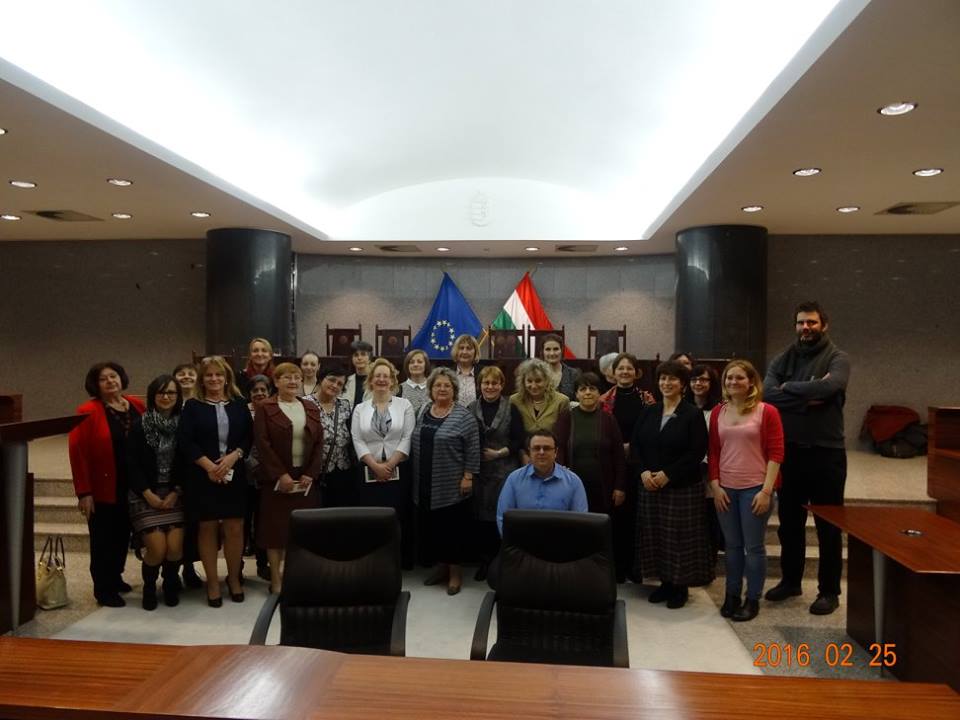 MAGYAR BÍRÓSÁGI KÖNYVTÁRI RENDSZER ELÉRT EREDMÉNYEI 2006-2016
OBH MIA jogi szakkönyvtára és szolgáltatásainak kialakítása , működtetése ,mely egyúttal  a bírósági könyvtárak módszertani központjaként is működik,
A 151 szolgáltatóhely  működtetéséhez szükséges tárgyi és  személyi
	 feltételek  megteremtése, és folyamatos működtetése.
Pályázatok révén kedvezményes dokumentum-beszerzési program, szakmai iránymutatás , továbbképzések.
Az e-Corvina közös katalógusban feldolgozásra került a Kúria és a  báziskönyvtárak dokumentumállománya, mely minden bírósági munkahelyről és interneten is elérhető.
Szakmai együttműködési programok kialakítása hazai és külföldi partnerintézményekkel (könyvtárak, kiadók, képzőintézmények , MKE Jogi Szekció, Jall-Jogi Könyvtárak Nemzetközi Szövetsége stb.) 
Részvétel a magyar jogi szakirodalom  országos szolgáltatásában, és az MKE munkájában.
Jogi szakkönyvtárak Magyarországon
2006-ig
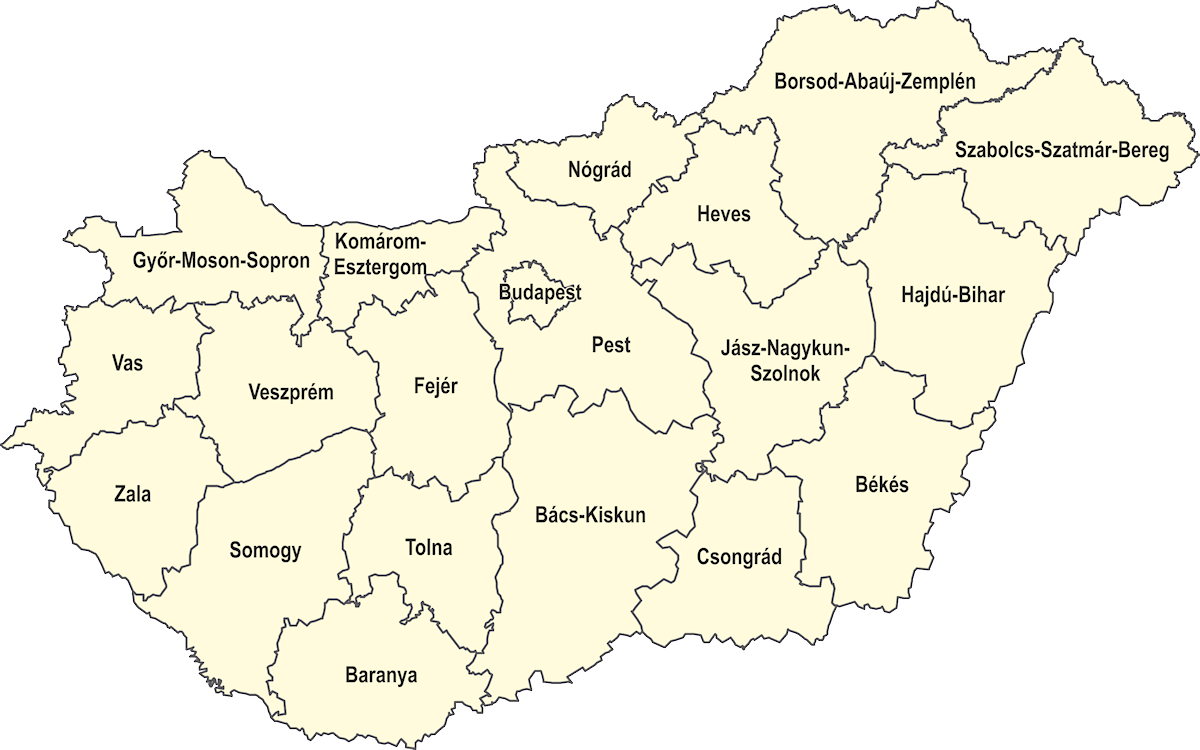 Budapesten a bírósági könyvtárak nélkül összesen 22  jogi szakkönyvtár működött,
vidéken 5 egyetemi könyvtár.
Jogi szakkönyvtárak 
Magyarországon
2006-tól
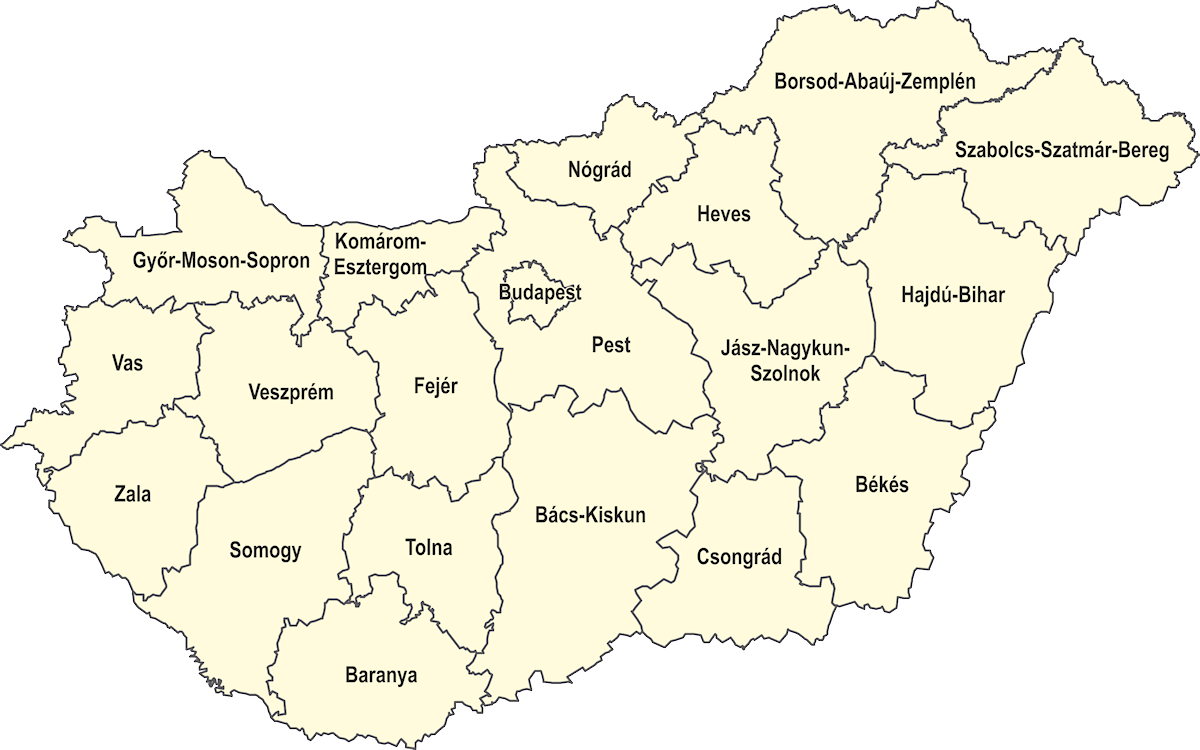 Budapesten összesen 35 jogi szakkönyvtár működik,
vidéken 5 egyetemi + 5 ítélőtáblai, 19 törvényszéki és 139 letéti könyvtár
Együttműködés
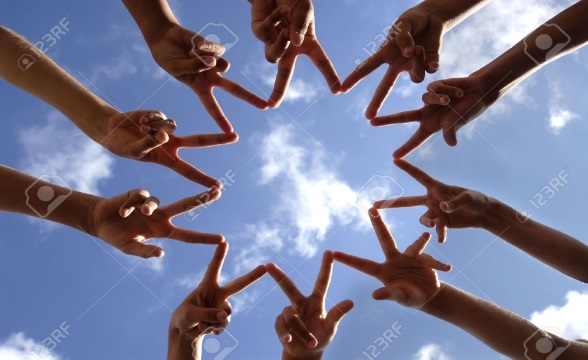 A jogalkotást, a jogalkalmazást, a jogi tudományok oktatását napjainkban közel nyolcvan intézmény és több mint kétszáz szakképzett könyvtáros , jogvégzett  és információs szakember  támogatja ma Magyarországon.
 A rendelkezésükre álló, tárgyi, személyi és gazdasági feltételrendszer mellett működésükkel és szolgáltatásaikkal maximálisan biztosítják a jogi információkhoz való hozzáférést, a jogalkotói és az ítélkezési munkát.
A Bírósági Könyvtári Rendszer létrejötte és működése jelentősen javította a jogi szakirodalmi ellátást, és a könyvtárak közötti együttműködést.
Az MKE Jogi Szekciója a jogi szakterületen működő könyvtárak és könyvtárosok országos szintű együttműködésének színtere.
Jogi gyümölcs
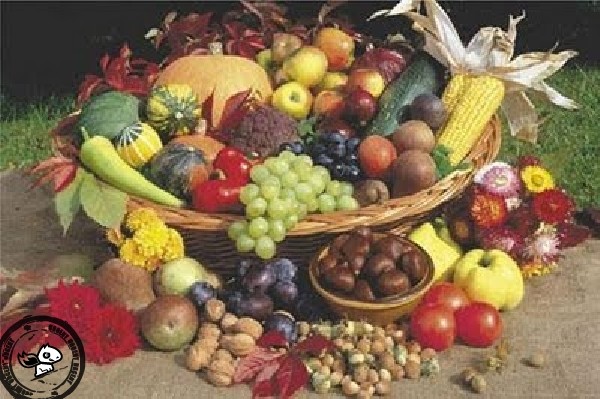 Útravaló
„Az ember úgy vagyon alkotva, hogy élete fenntartására, annál inkább boldogságára, 
sokféle javak kívántatnak melyeket vagy a természet nagyobb kisebb bőséggel elszórt, vagy az emberek készítenek.
De egynek egynek sem ereje sem ügyessége elegendő nem lévén, az okosabbak összeállanak társaságba ; melly ha megerősödött, sokan már nagy dolgokat is végre vihetnek “
(Frank Ignácz: A közigazság törvénye Magyarhonban. Bp. 1845.)
Erősségeink:    „Nem kell, hogy a küszöböt átlépd, a világot úgy is megismerheted” Lao Ce
Az információhoz való szabad hozzáférés, a kontrollálatlan publikációs dömping előtérbe helyezi a szaktájékoztatás, az egyénre szabott  tájékoztatási formák és a felhasználóképzés szerepét.
A jól szerkesztett interaktív honlapok, Facebook-oldalak folyamatosan tájékoztatást adnak és online elérést biztosítanak a nyilvános e-dokumentumokhoz,adatbázisokhoz, OPAC-okhoz, repozitóriumokhoz.
Terjednek az elektronikusan elérhető 24 órás szolgáltató könyvtárak, sok helyen igénylik a felhasználók a meghosszabbított nyitva tartást is.
Az egyetemeken, a szakkönyvtárakban igyekeznek létrehozni a saját adatbázisaikból épített repozitóriumokat. /  konzorciális megvásárlás
A HUNOR (HUNgarian Open Repositories) konzorciumot a magyar felsőoktatási intézmények és az MTA Könyvtára hozta létre a nyílt hozzáférés (open access) hazai gyakorlatának kialakítása céljából. Remek példa az együttműködésre.
Az Országgyűlési Könyvtár   2 millió oldal  régi jogi szakirodalmi anyagot digitalizált EU-s projekt keretében. DTT
Az e-Közigazgatás  létrejötte után  épül az e-Bíróság. (Nyitott bíróság program, Szolgáltató bíróság.)
Szolgáltatásaink során nagy gondot fordítunk a szerzői jogok  betartására és betartatására.
Gyengeségeink
A jogi szakkönyvtárak nem önálló intézmények,  erős afüggelem a fenntartó igényeitől és elvárásaitól.

 Az egyetemi és az országos szakkönyvtárak kivételével nem nyilvános könyvtárak, de használatukat engedélyhez kötve segítséget adnak.
A törvény nem szabályozza kellően a „zárt” könyvtárak helyzetét.
A pályázatokban pl. ezek a könyvtárak nem vehetnek részt, nem kapnak állami támogatást.

A kormányzati szerkezetátalakítás vagy az intézmények összevonása, megszüntetése, költöztetése  nagy hatással van az érintettekre. Pl: OSZK, Kúria, SZTNH, GYEMSZI Országos Egészségtudományi Szakkvt.  Az  egyetemi  könyvtárakban ez sok esetben a kari könyvtárak „beolvasztásához” vezet.
Az intézményi háttér megfelelő, a személyi és anyagi feltételeket javítani kellene.

Jelenleg nincs a könyvtáraknak stratégiai terve.

Megoldatlan a képzések finanszírozása-, és hiányzik a szakkönyvtárosok képzése.